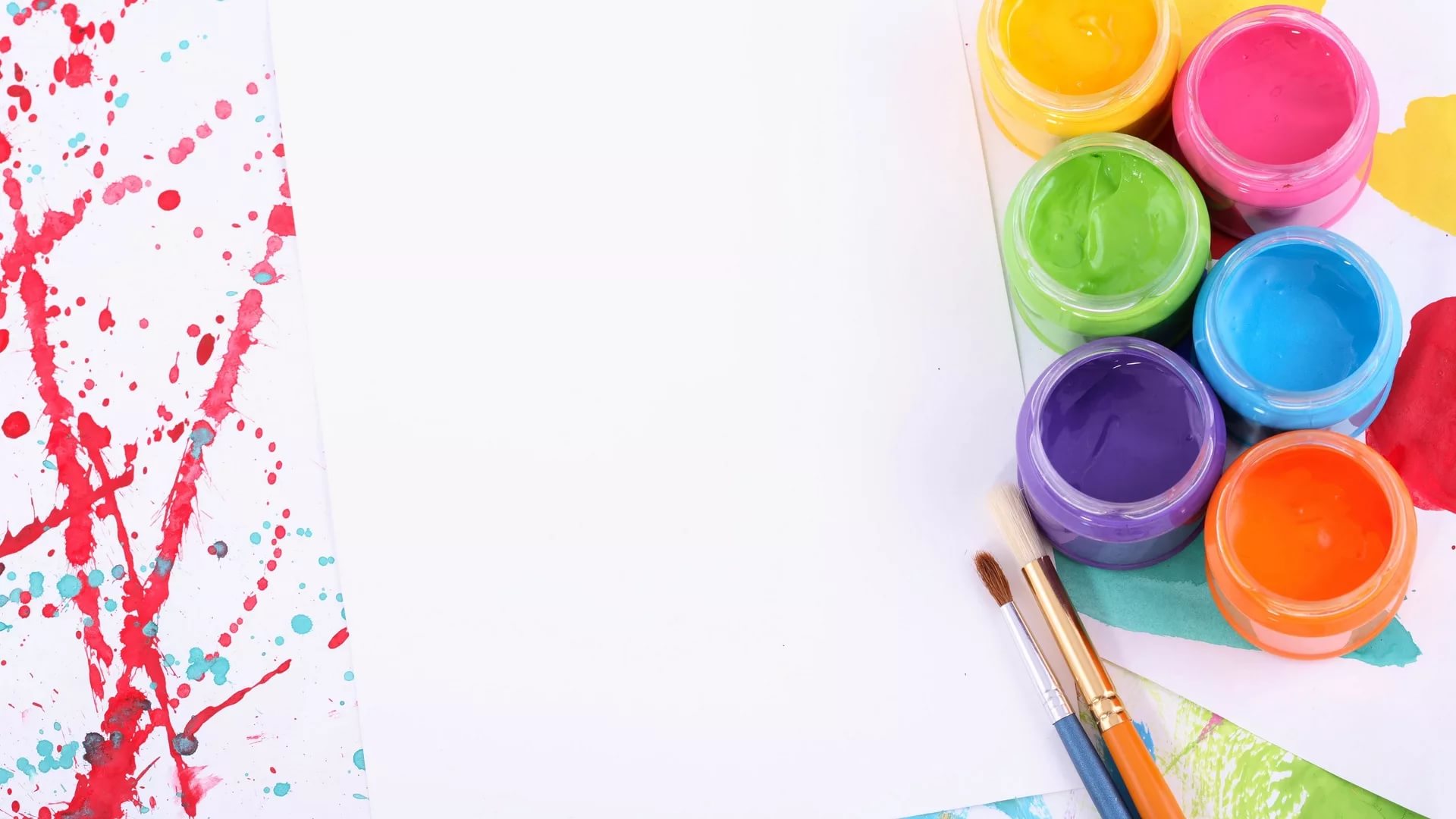 Муниципальное дошкольное образование автономное учреждение
«Детский сад№12 «Журавушка» комбинированного вида г. Орска
Презентация для родителей: 
Формирование творческих способностей у детей второй младшей группы с использованием нетрадиционных техник рисования
                           

                           


                                                                          
\

    Подготовил воспитатель: Хань Е.С.
«Истоки способностей и дарования детей на кончиках пальцев. От пальцев, образно говоря, идут тончайшие нити – ручейки, которые питает источник творческой мысли. Другими словами, чем более мастерства в детской руке, тем умнее ребенок»                                                                                            В.А. Сухомлинский
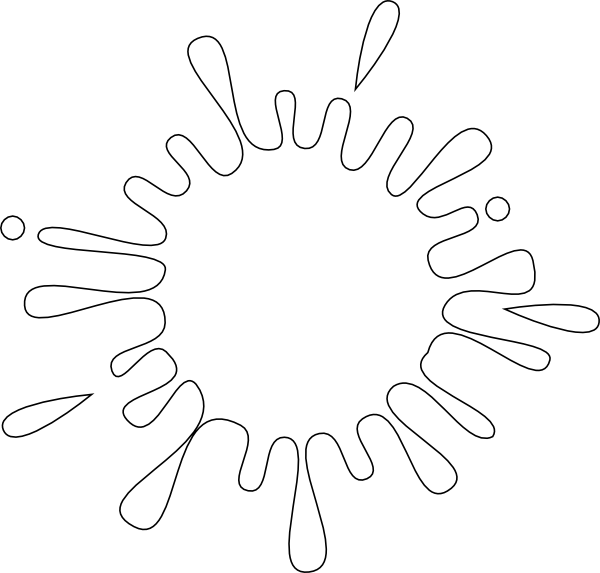 Рисование пальчиками
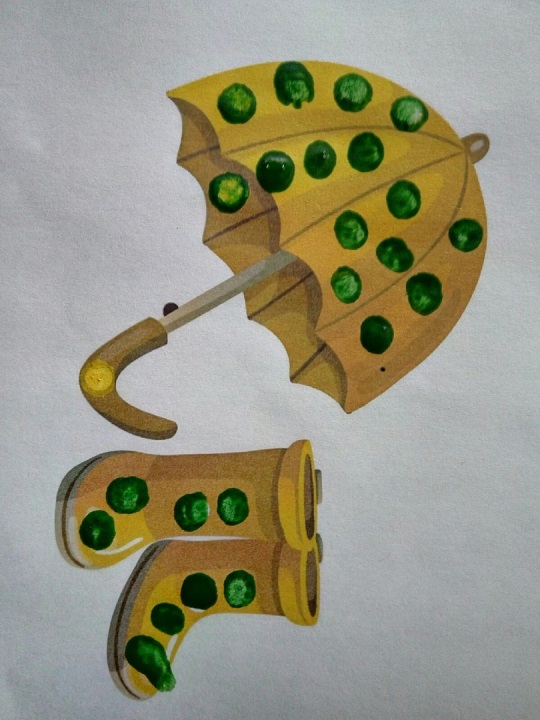 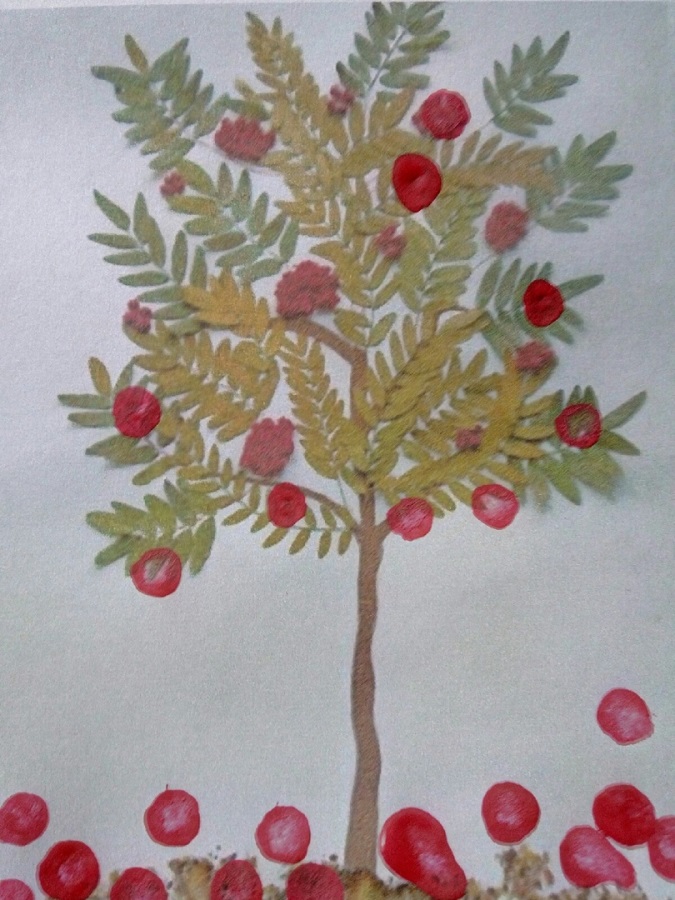 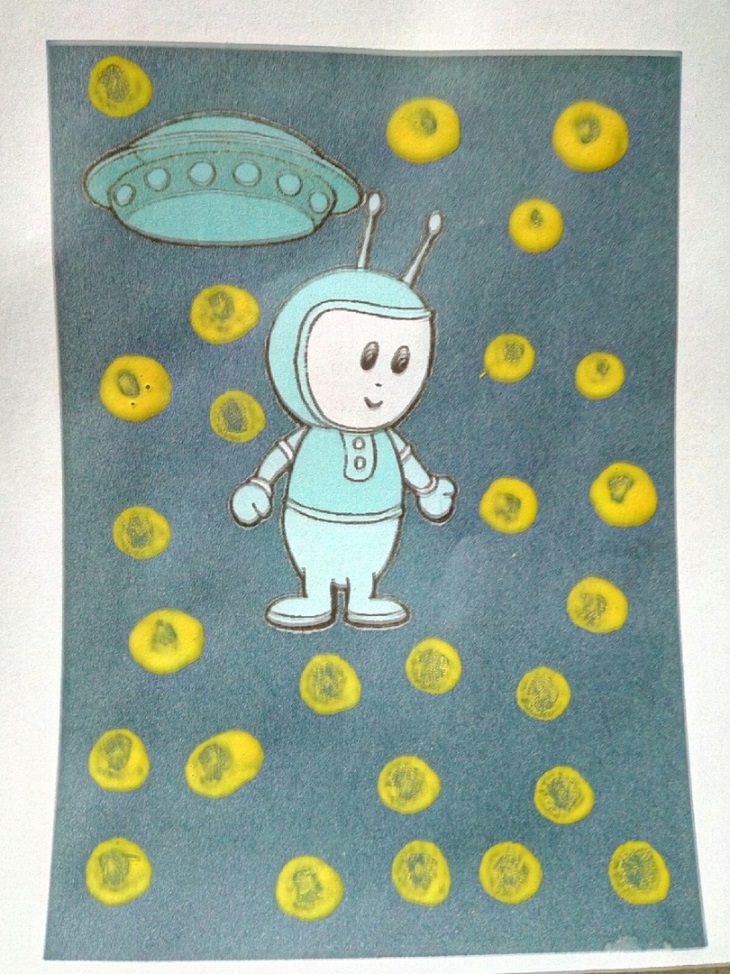 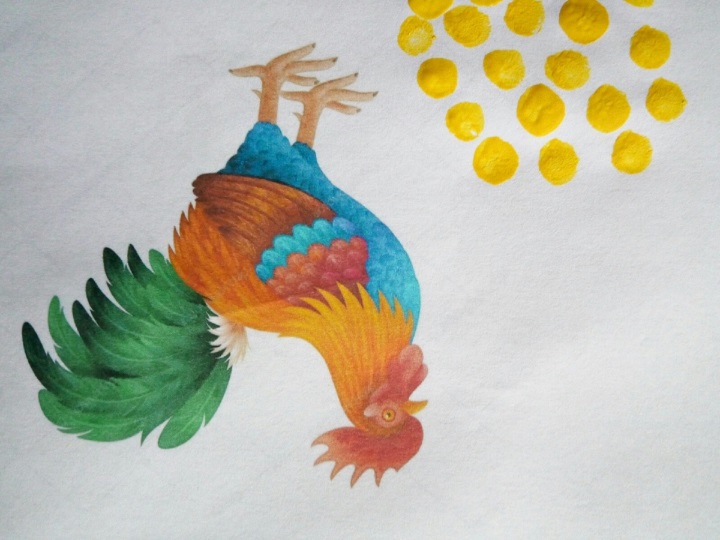 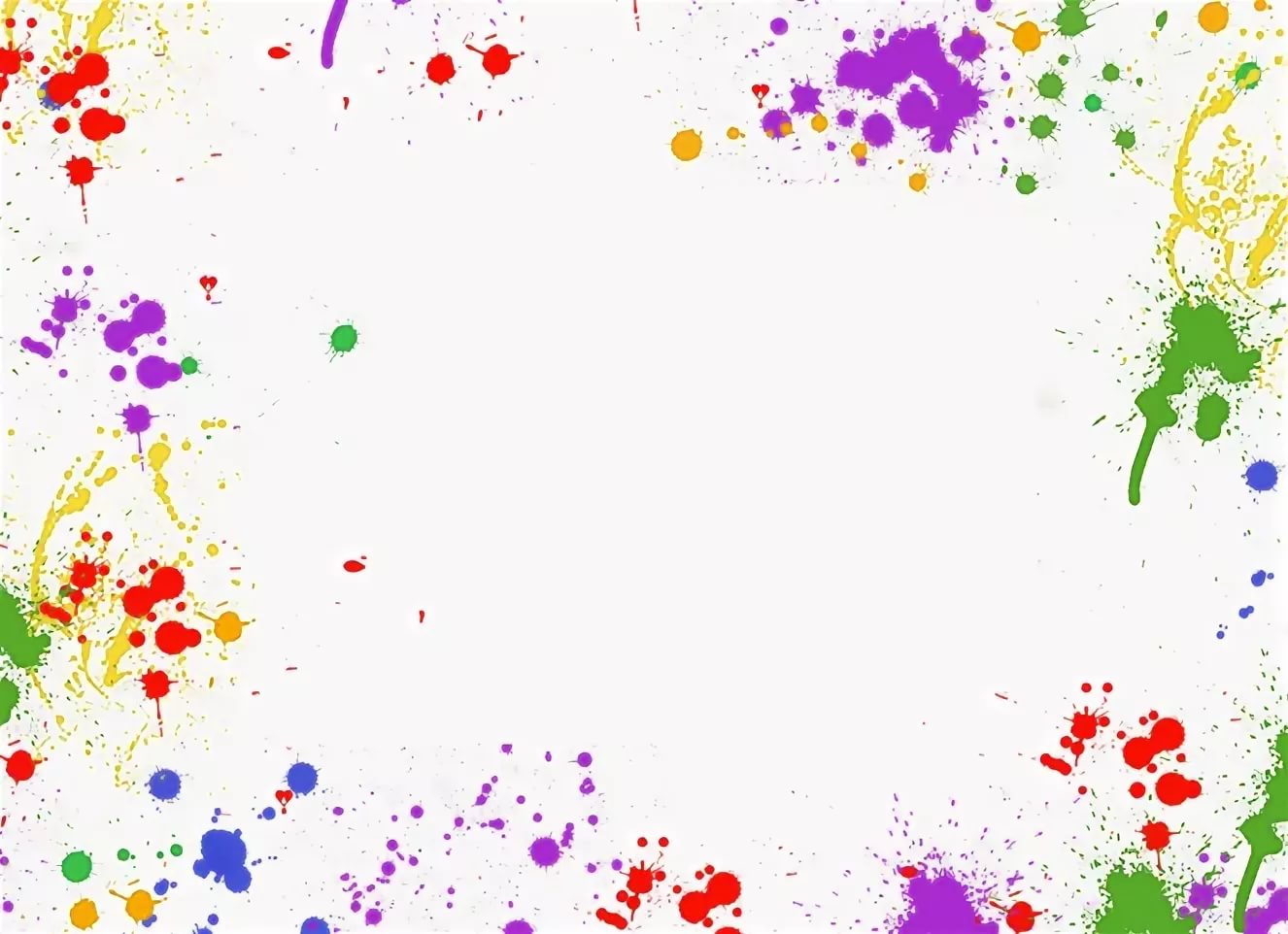 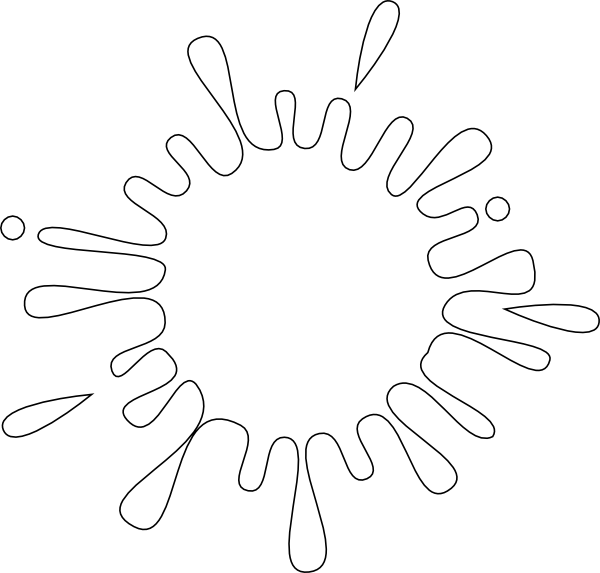 Рисование ладошками
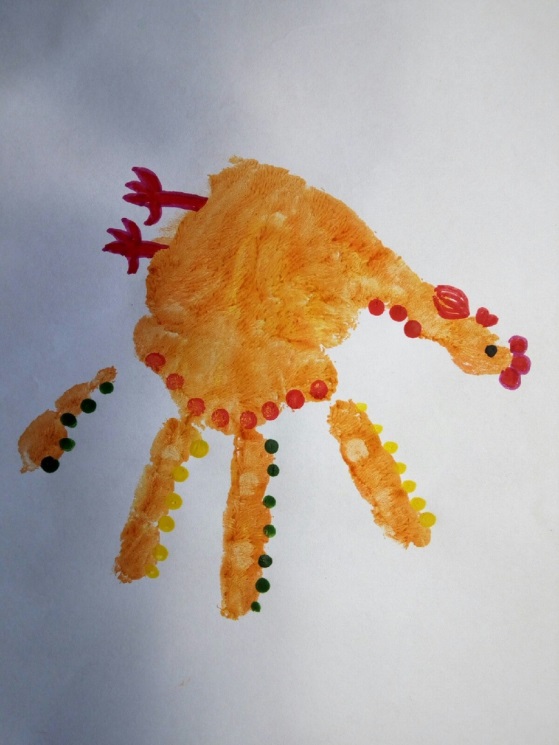 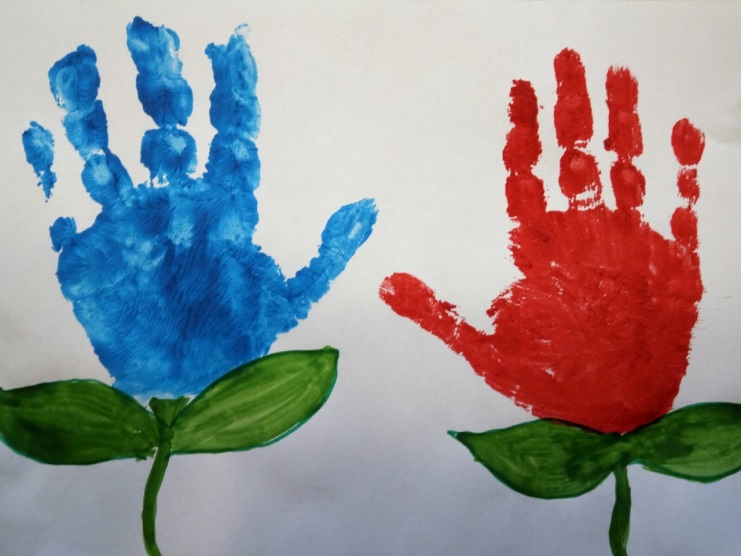 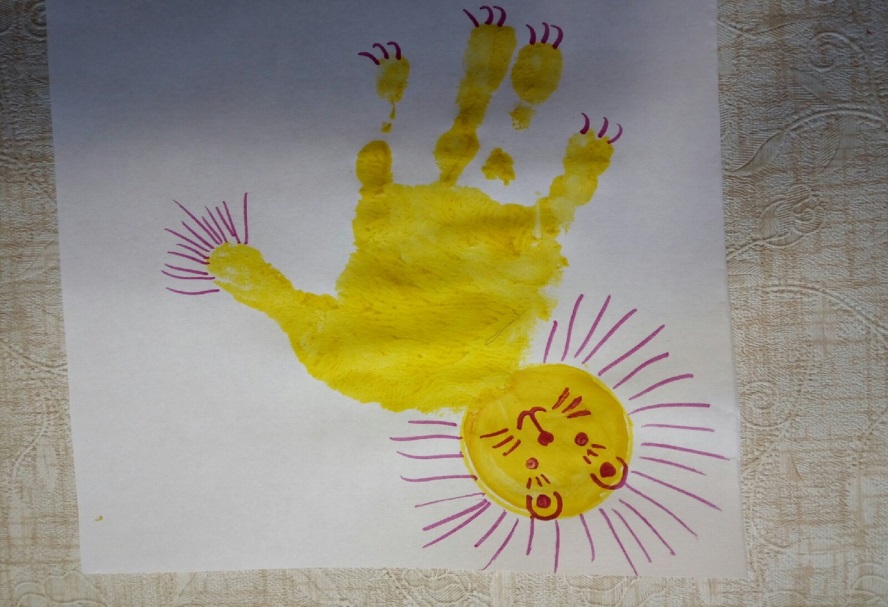 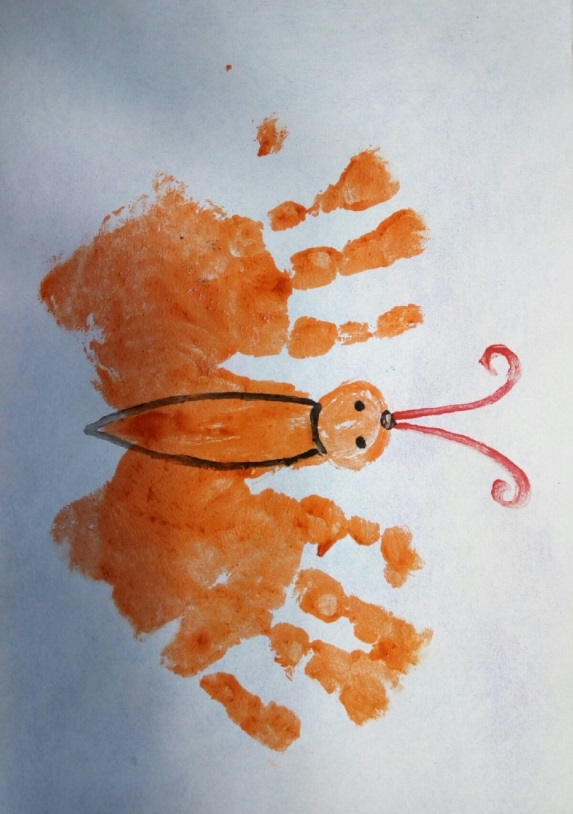 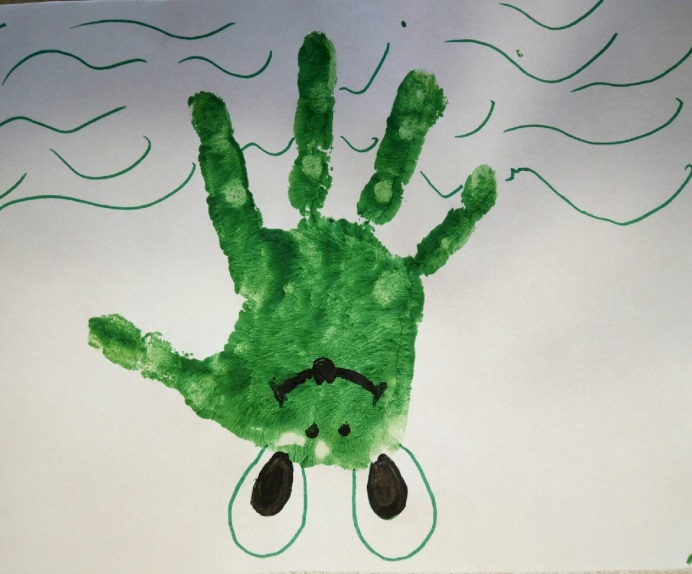 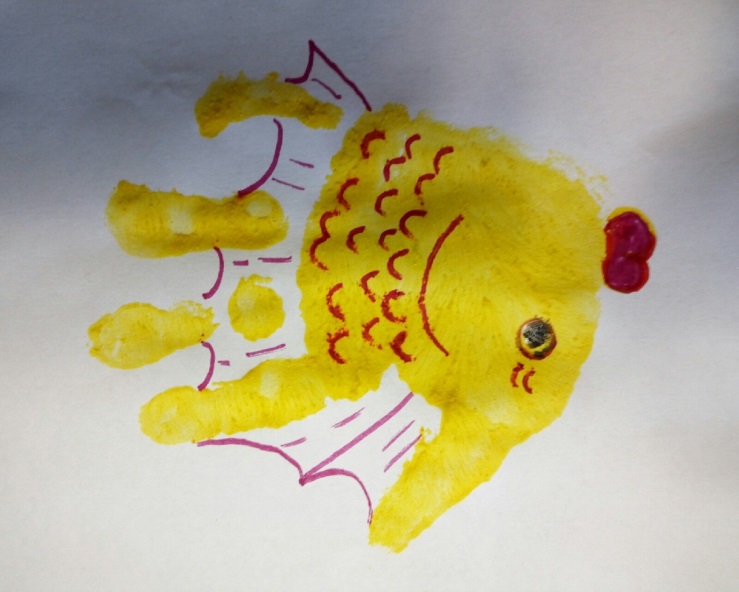 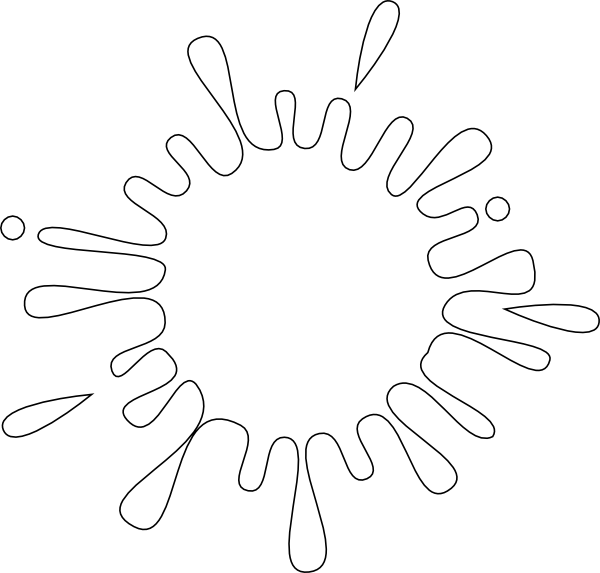 Рисование ватной палочкой
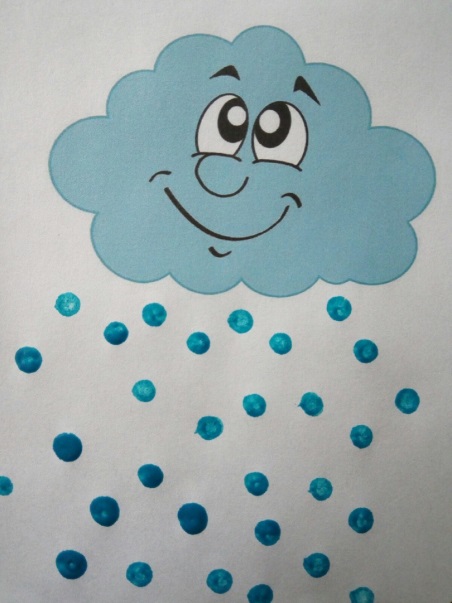 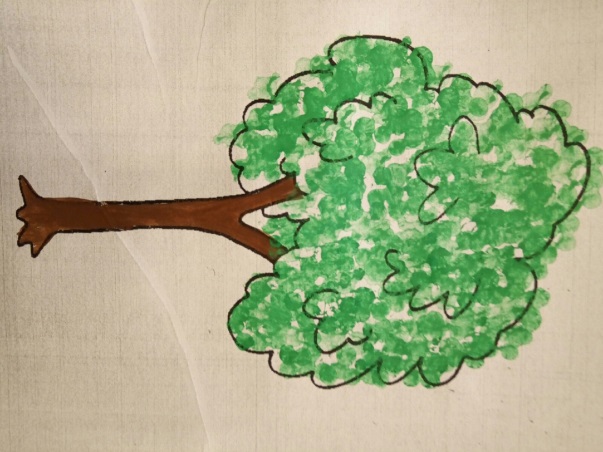 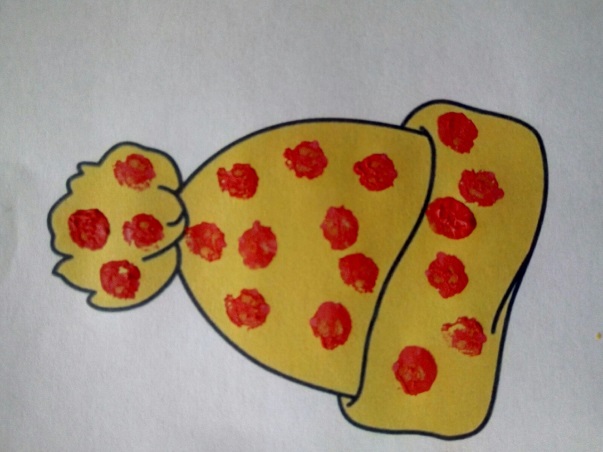 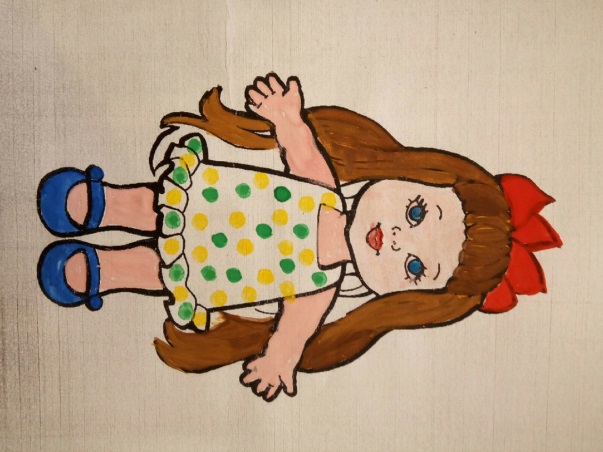 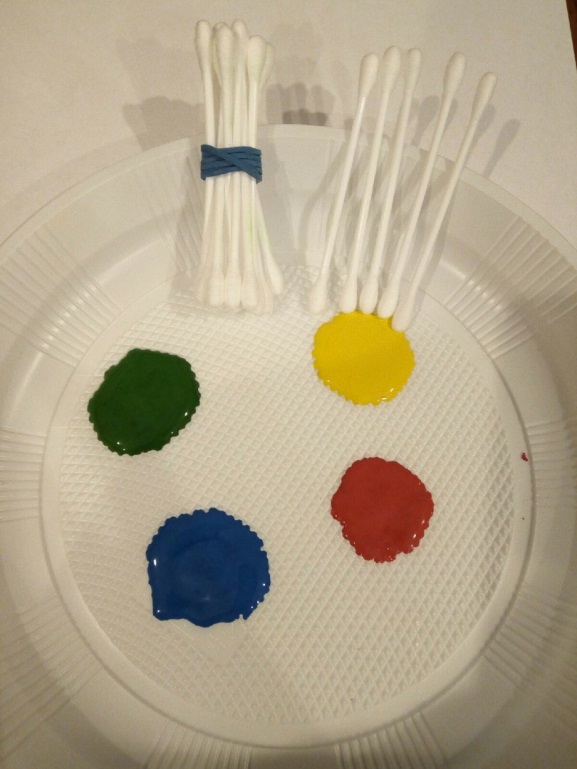 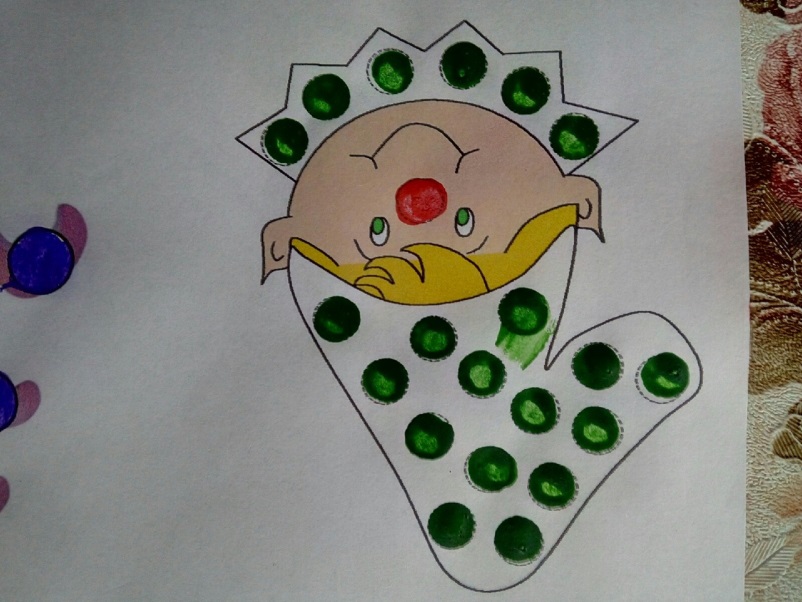 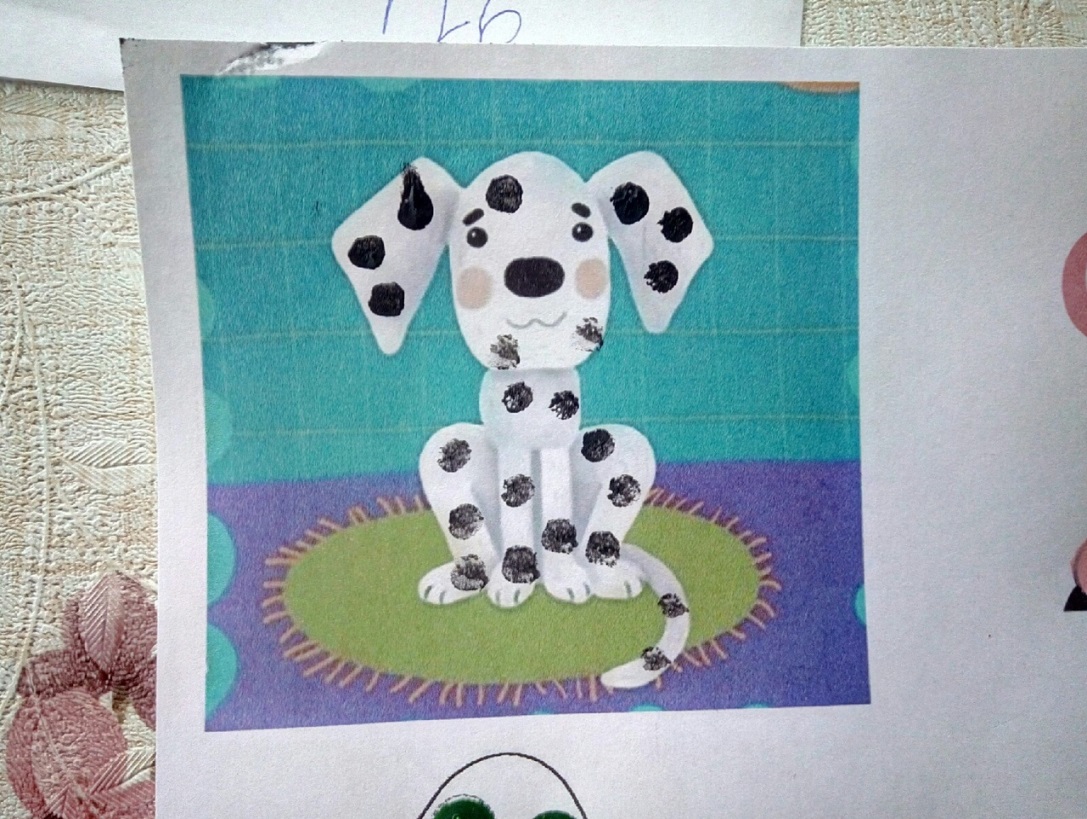 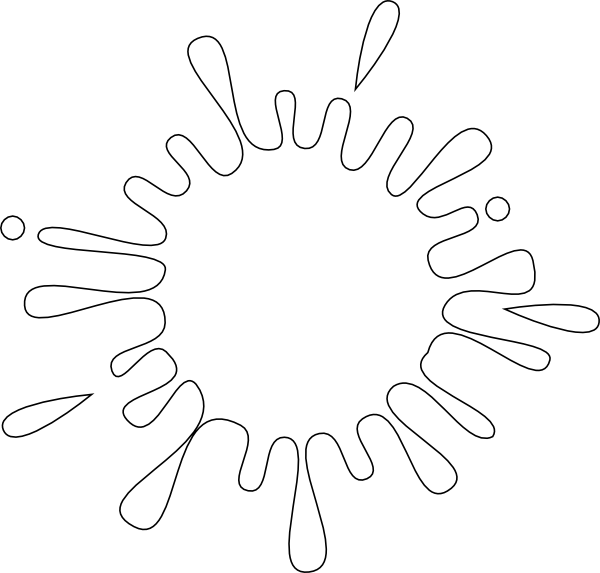 Рисование поролоном
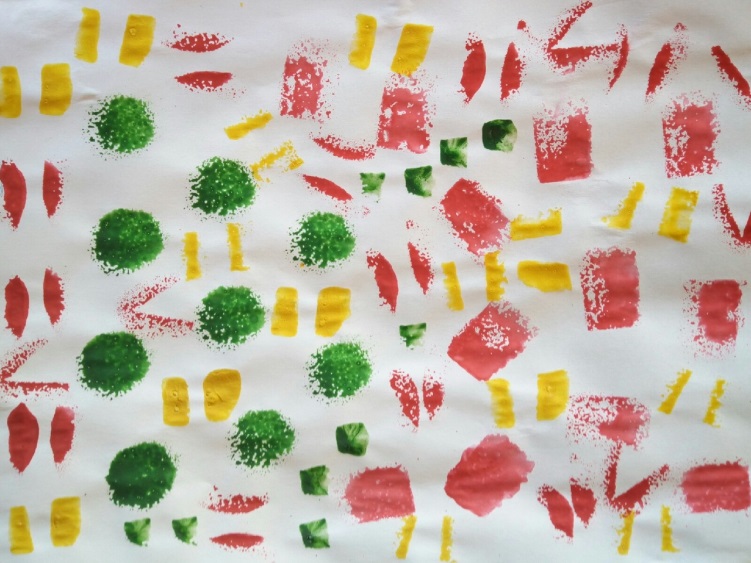 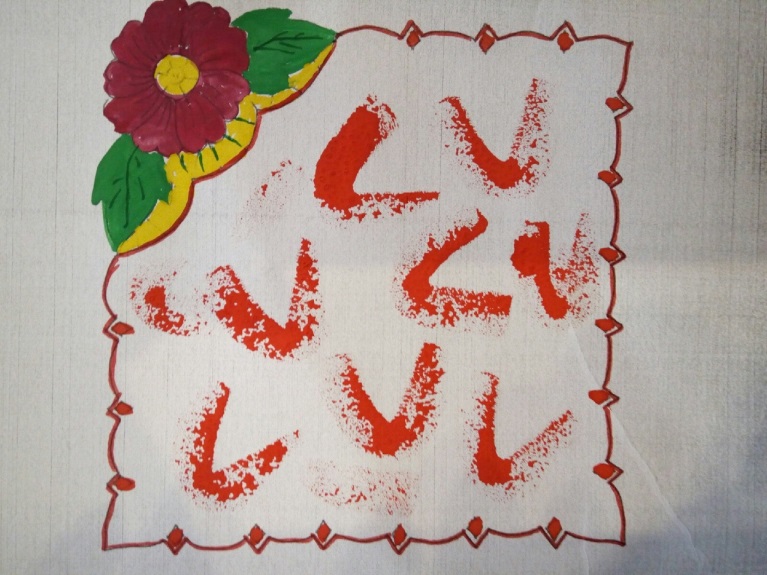 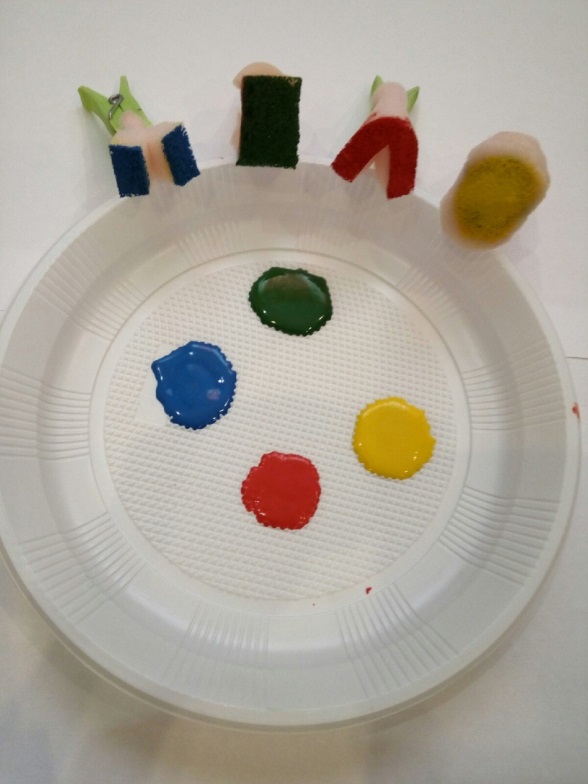 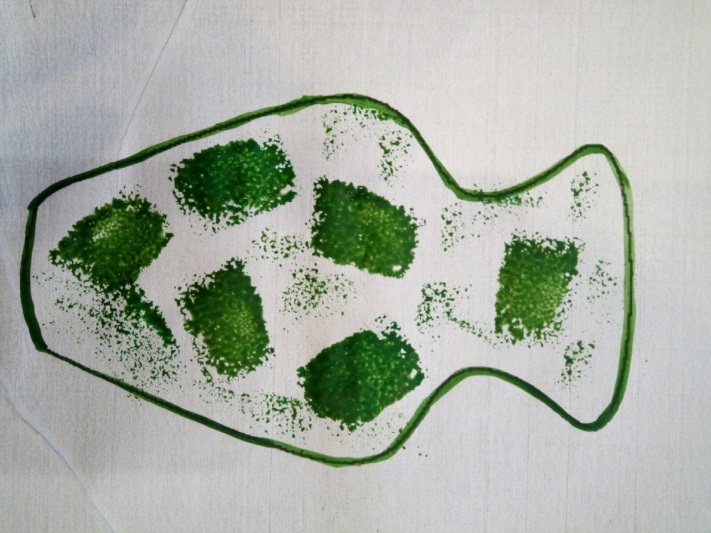 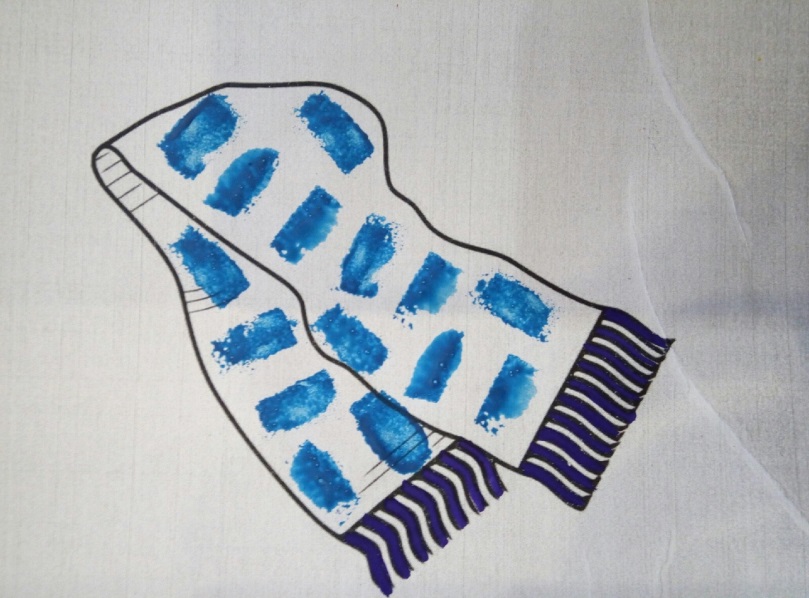 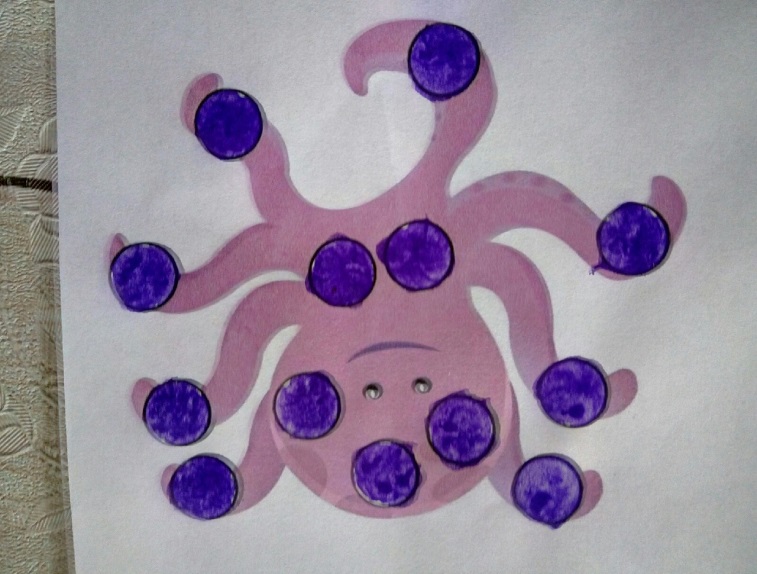 Рисование морковкой
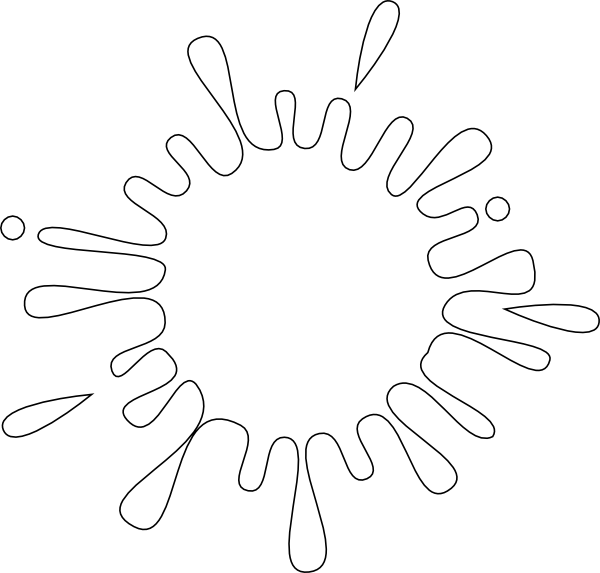 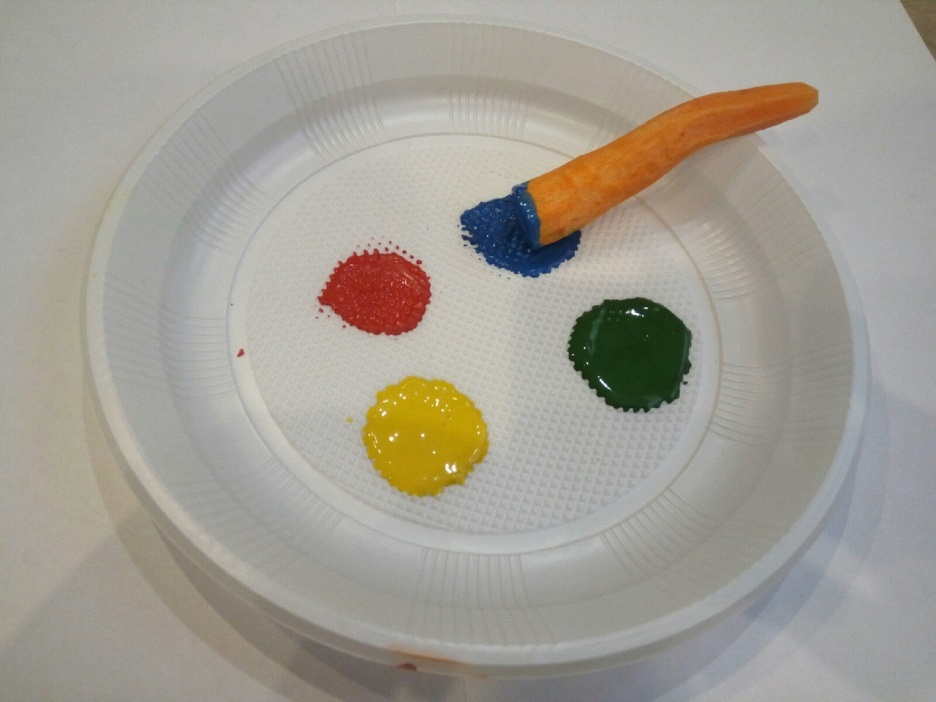 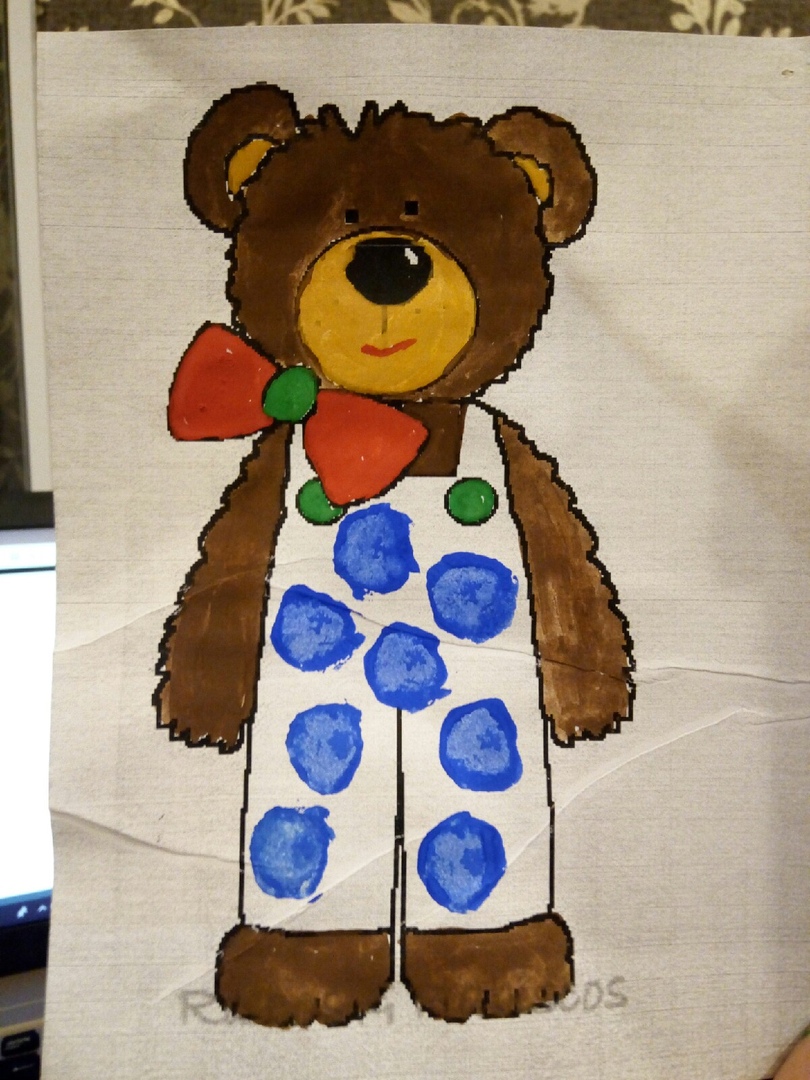 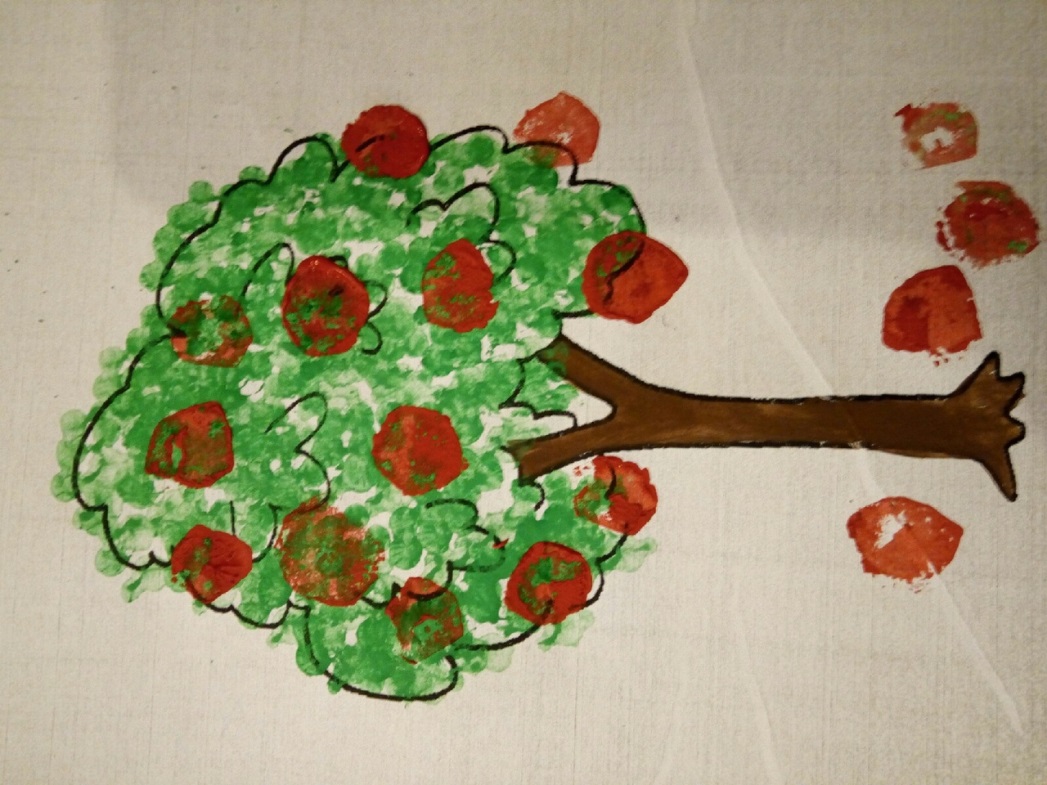 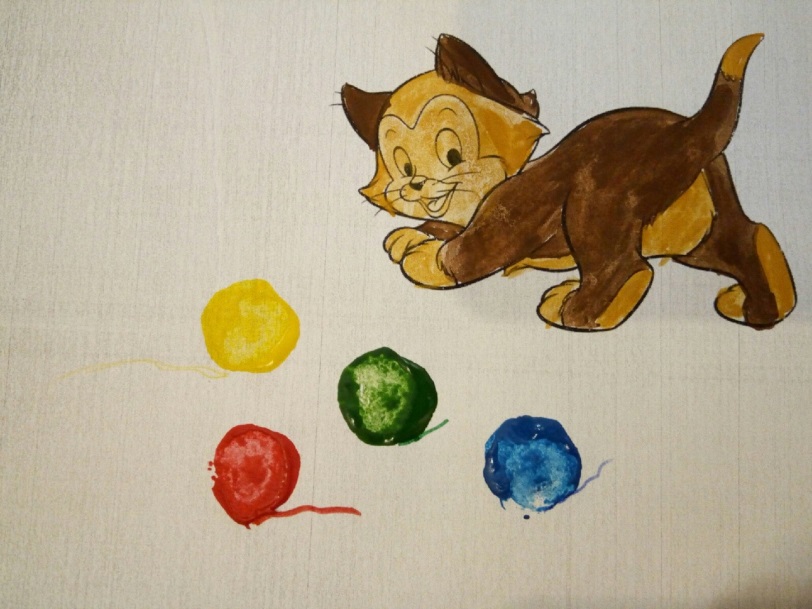 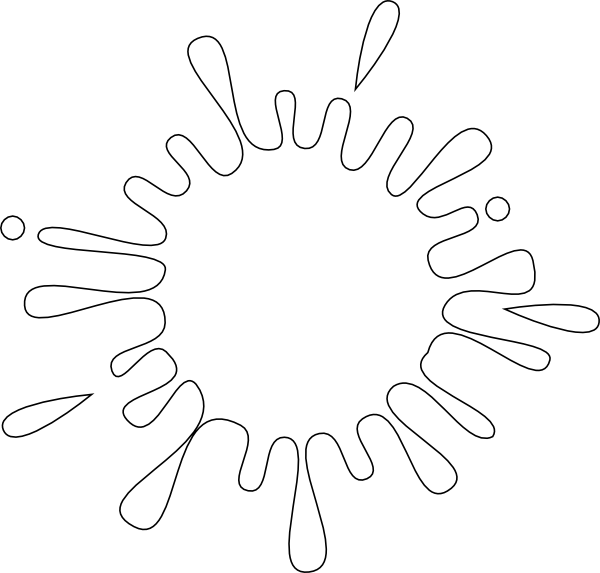 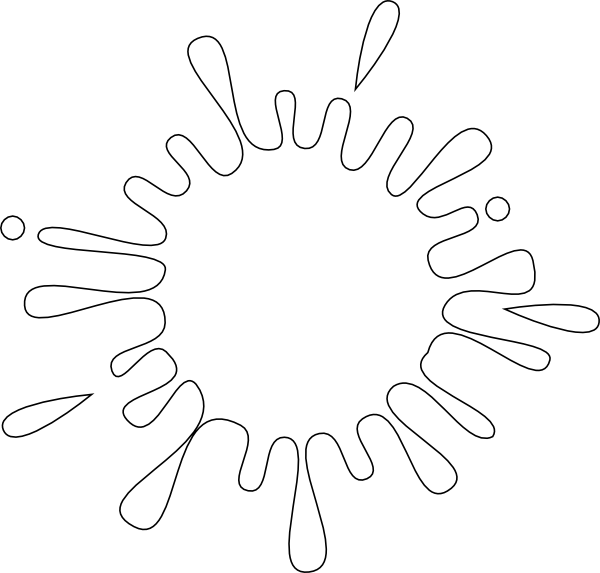 Рисование втулкой от туалетной бумаги
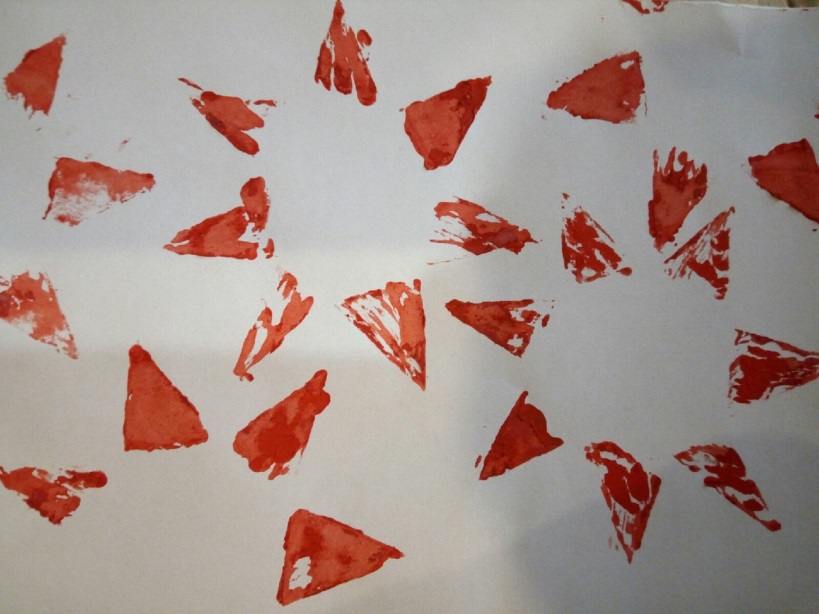 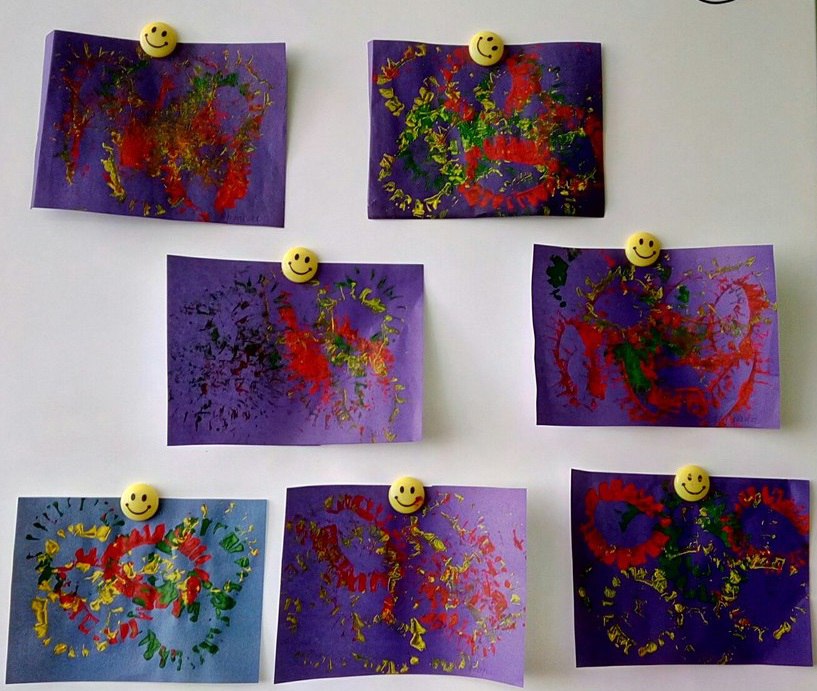 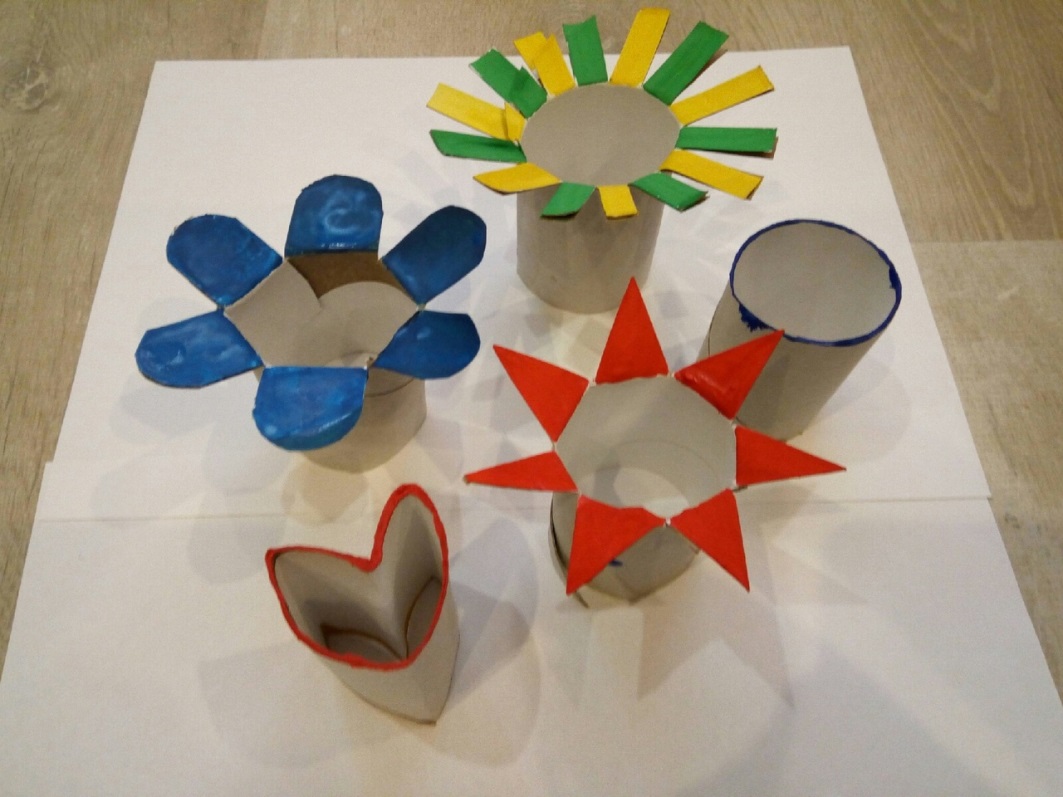 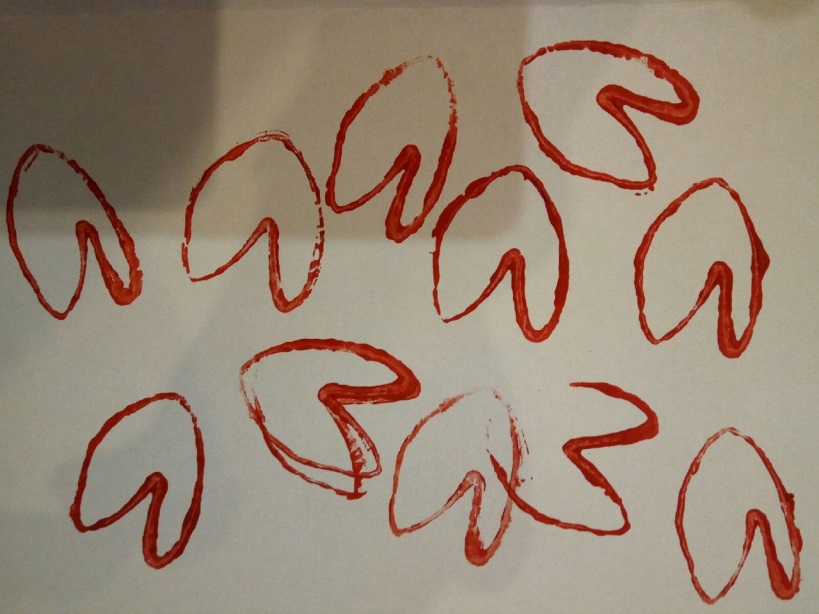 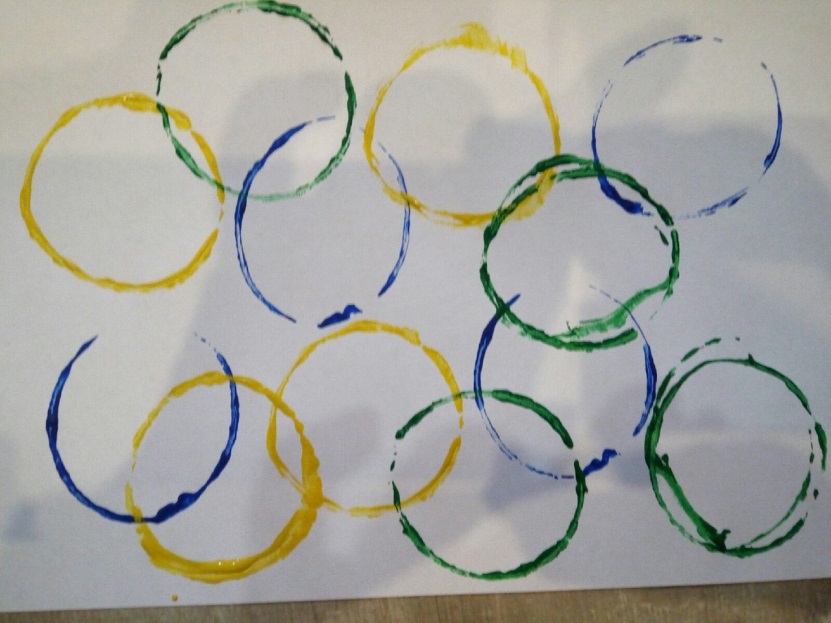 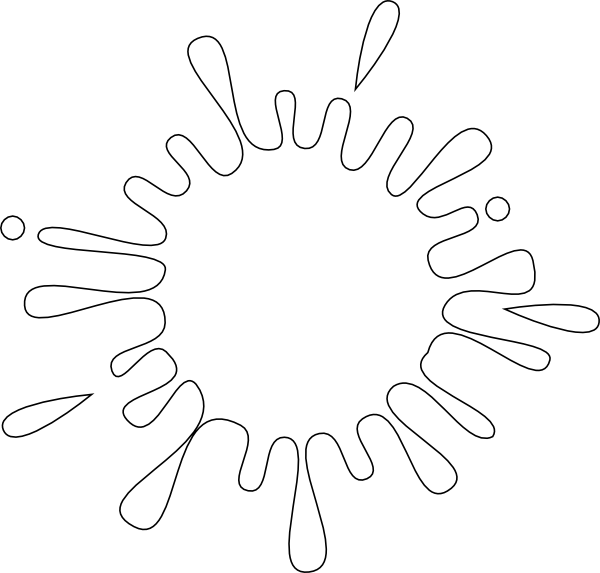 Рисование воздушными шариками
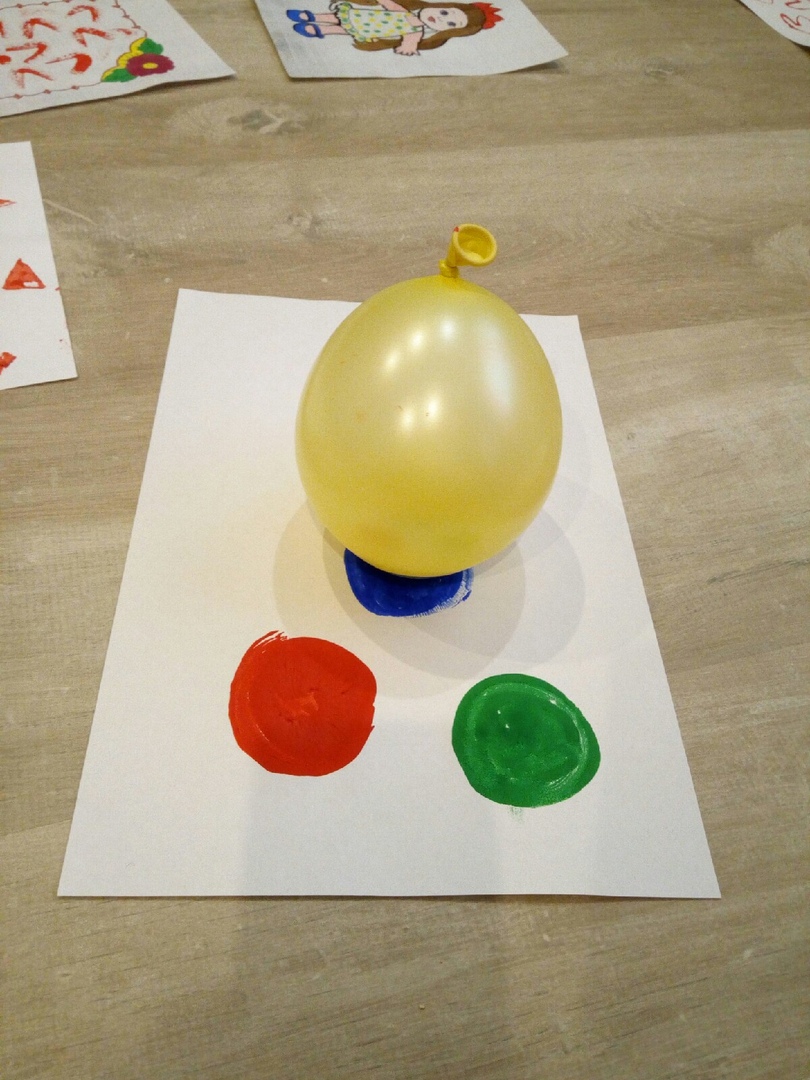 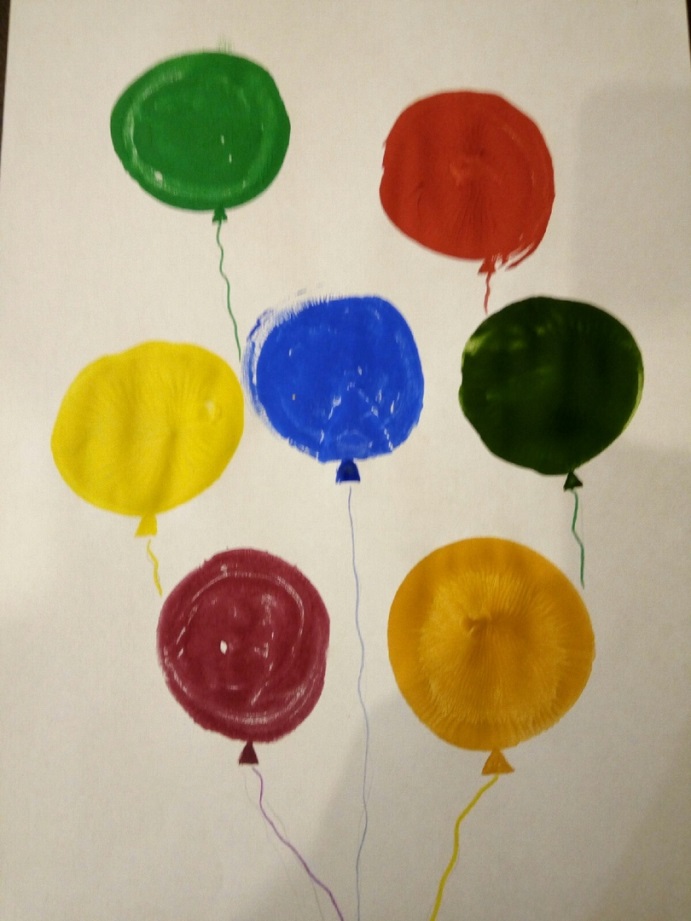 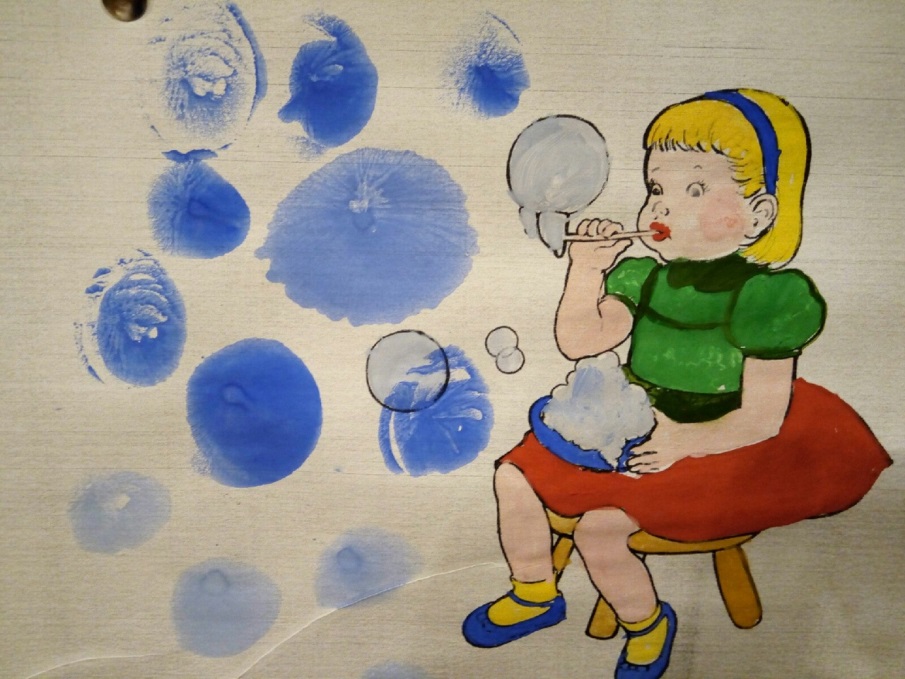 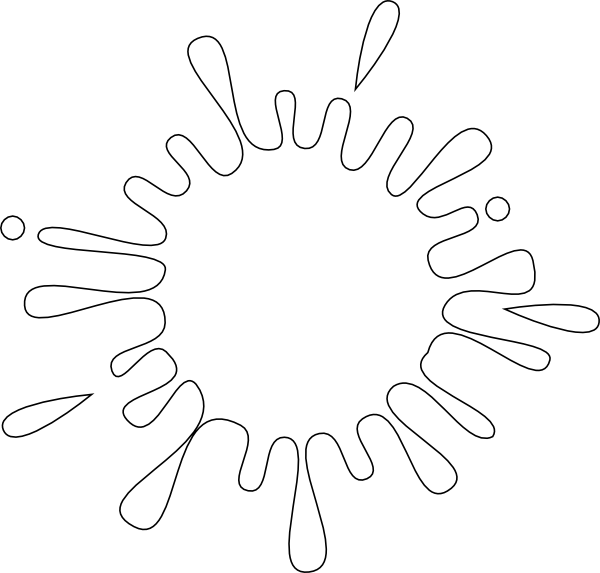 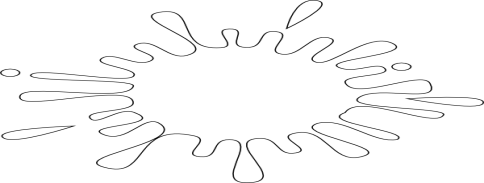 Рисование крошками цветных карандашей
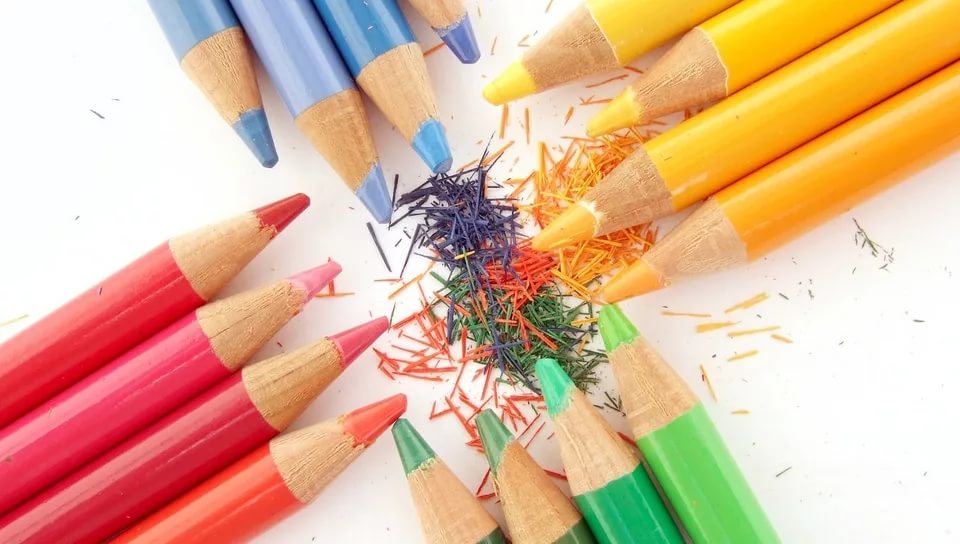 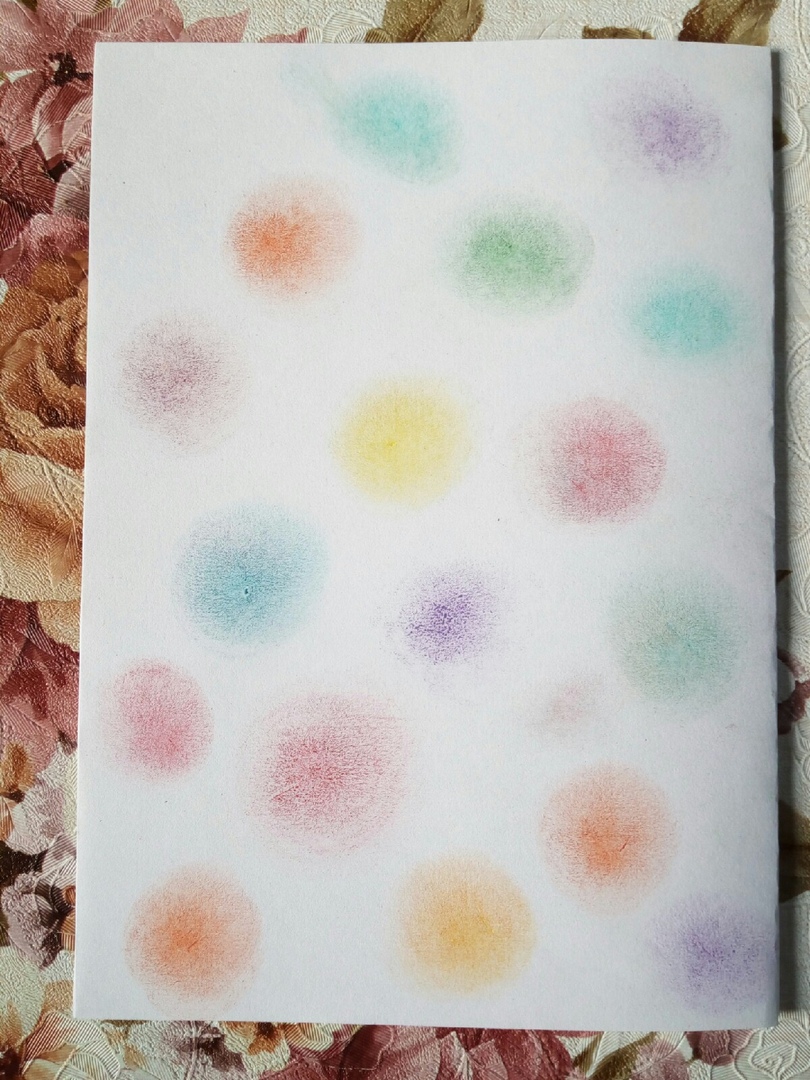 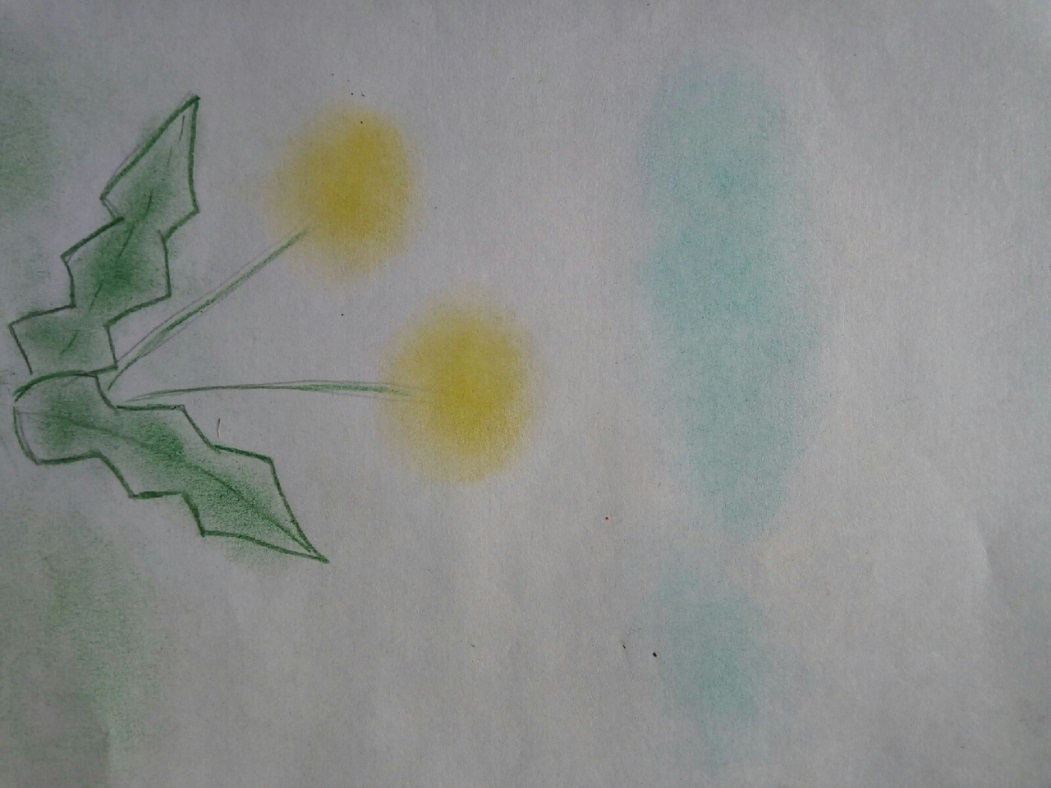 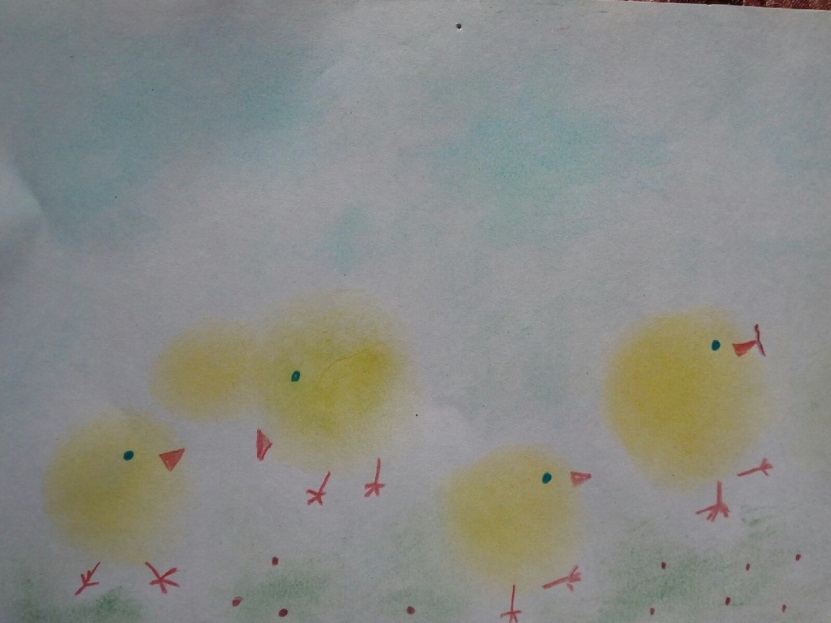 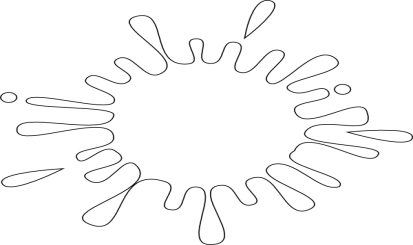 Оживающие «каляки»
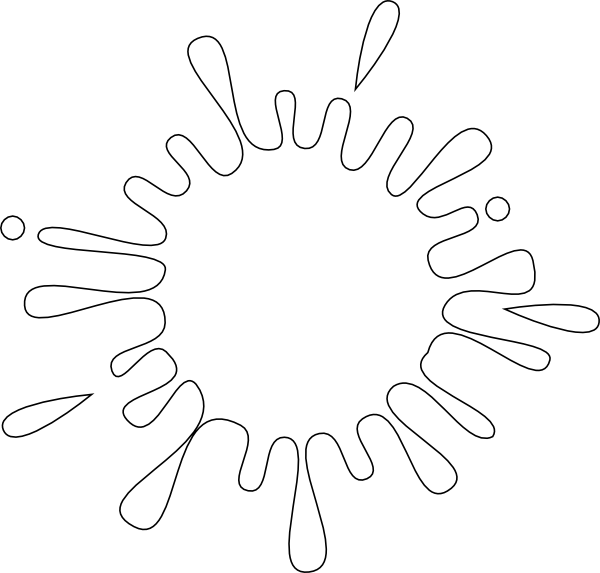 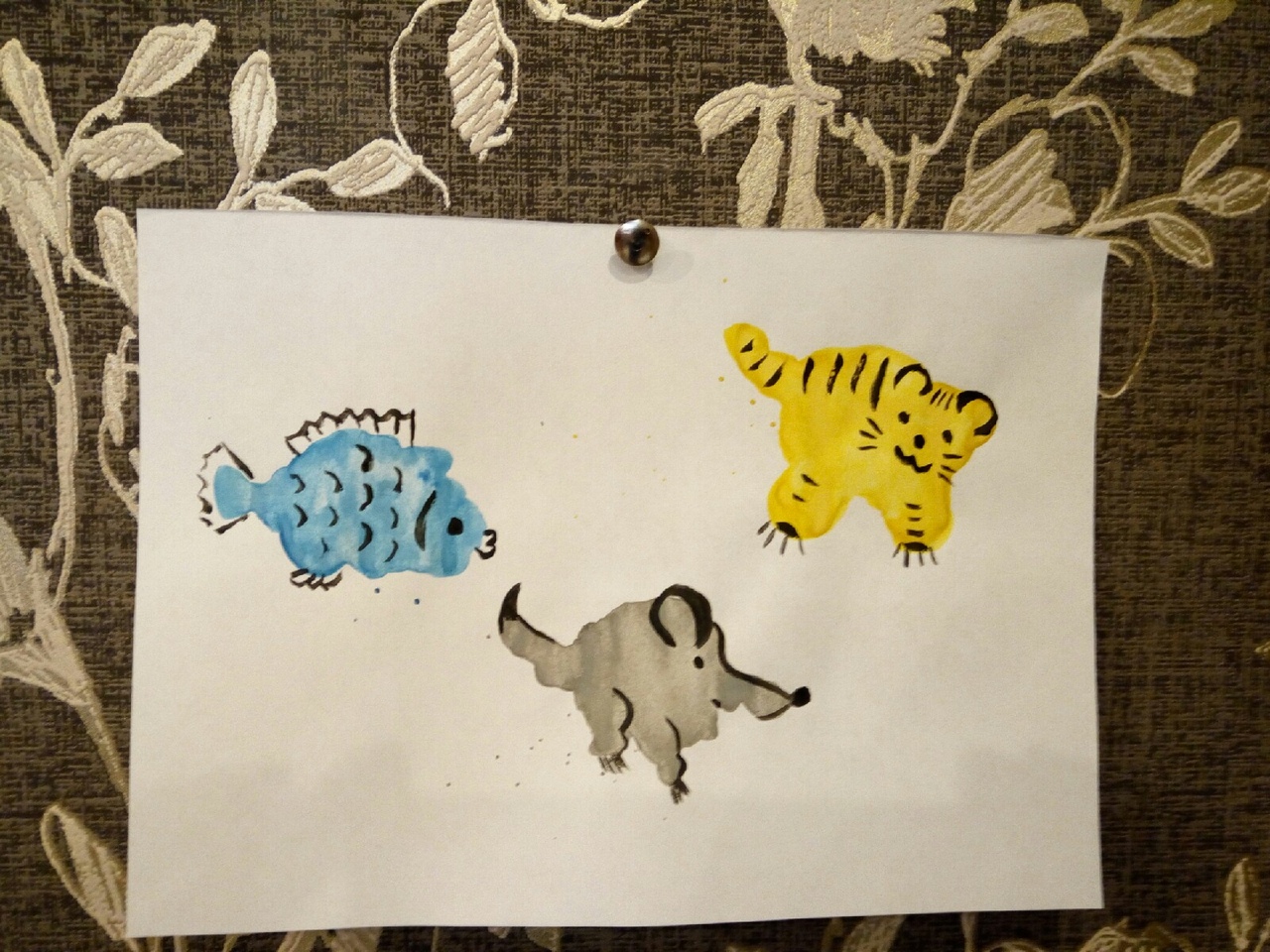 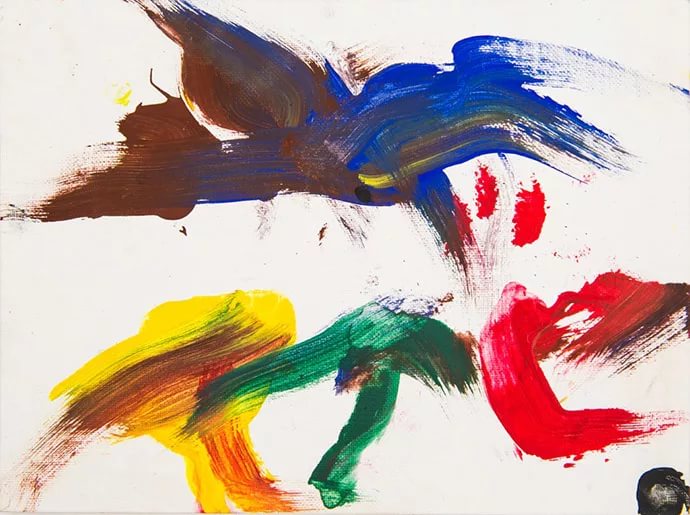 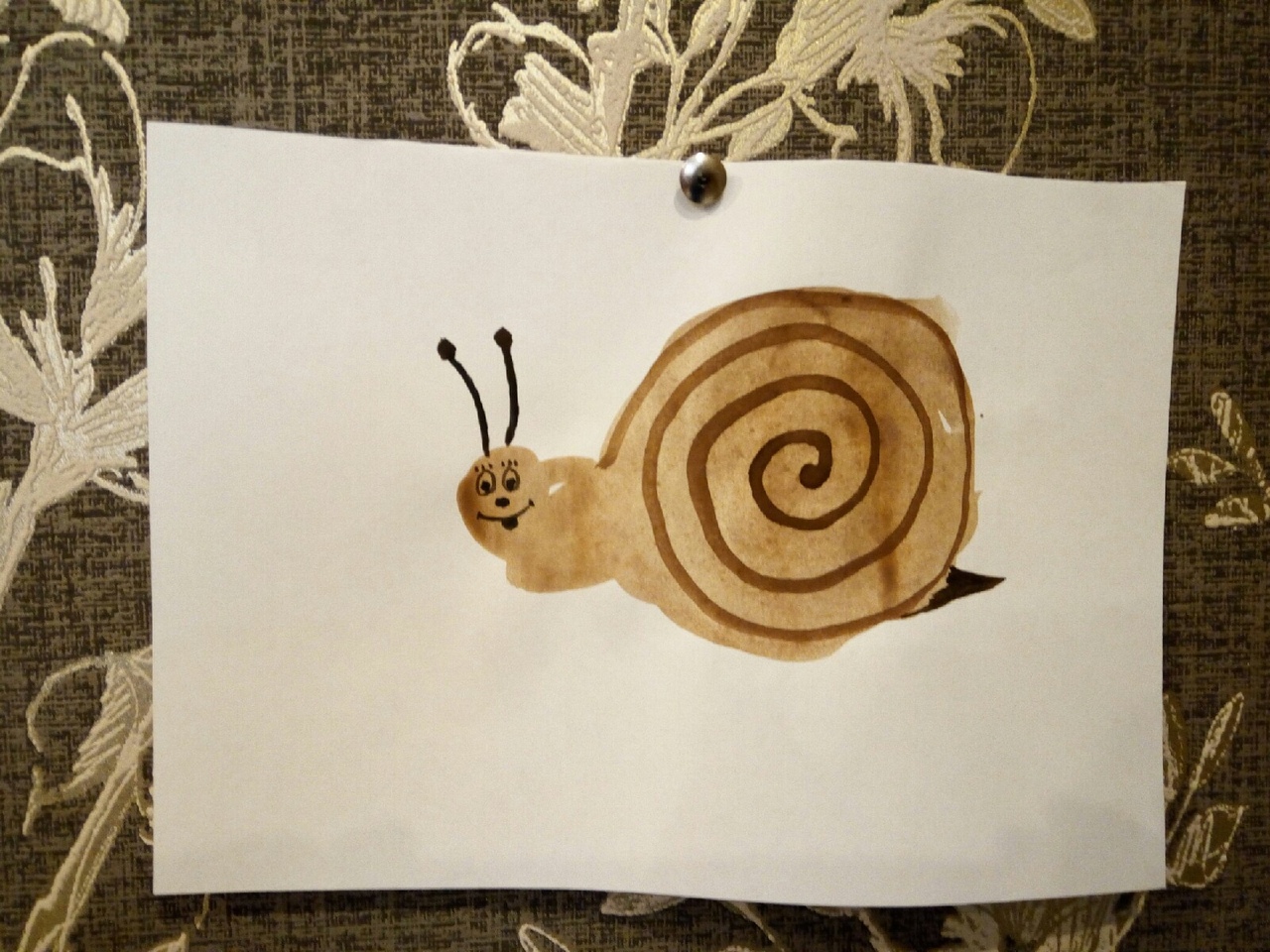 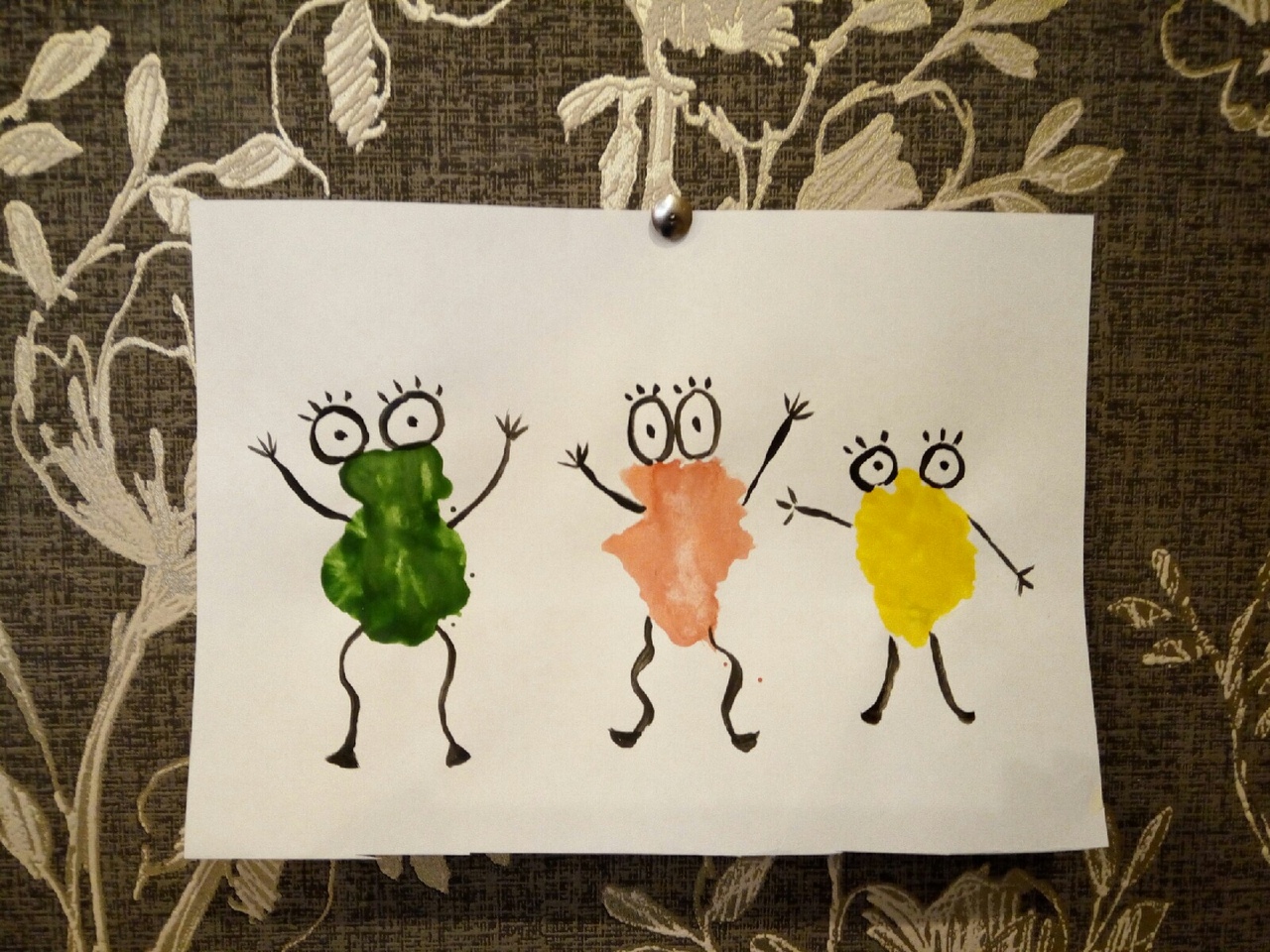 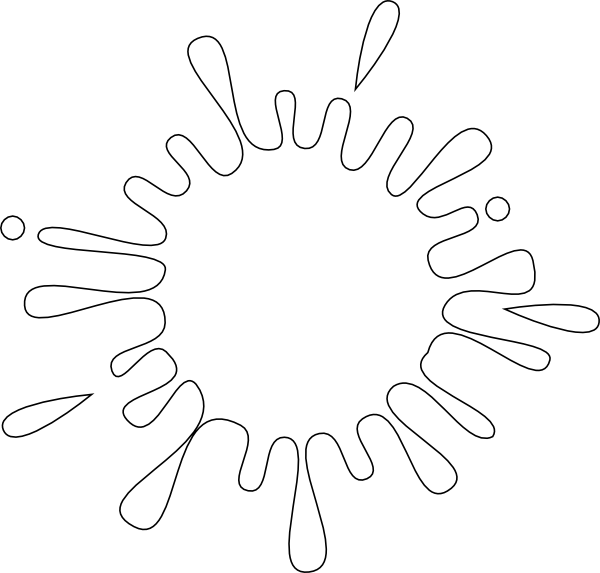 Рисование на пене
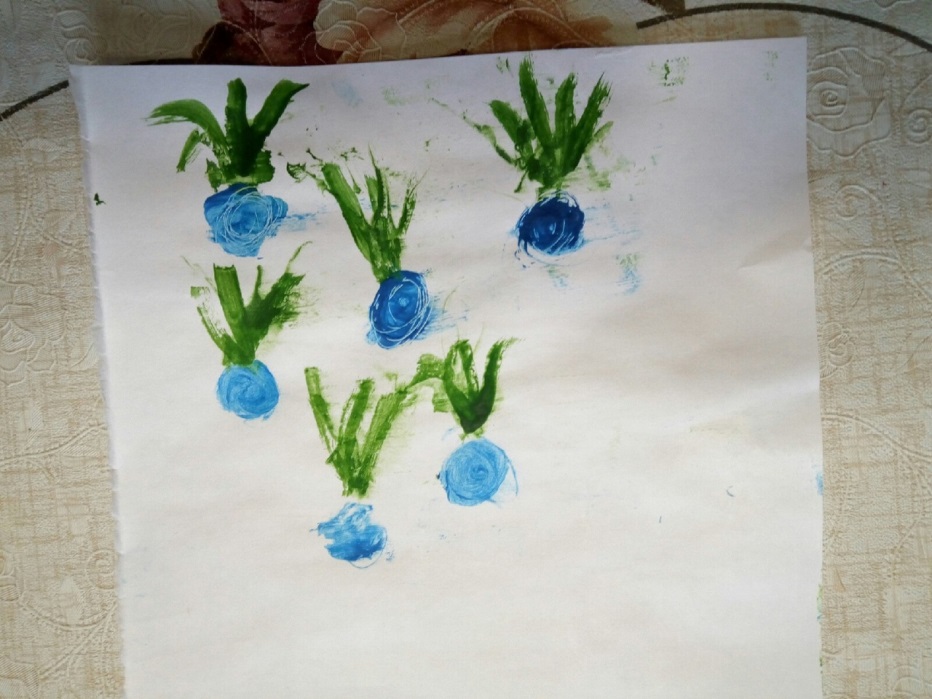 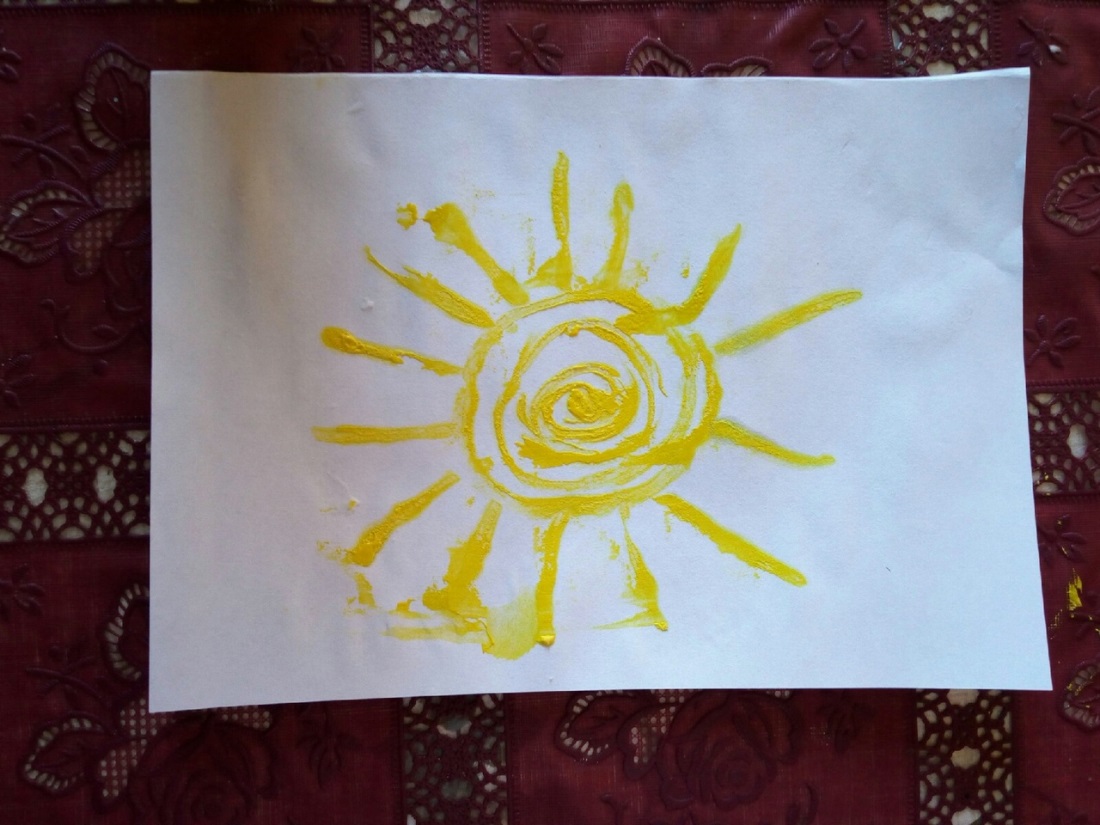 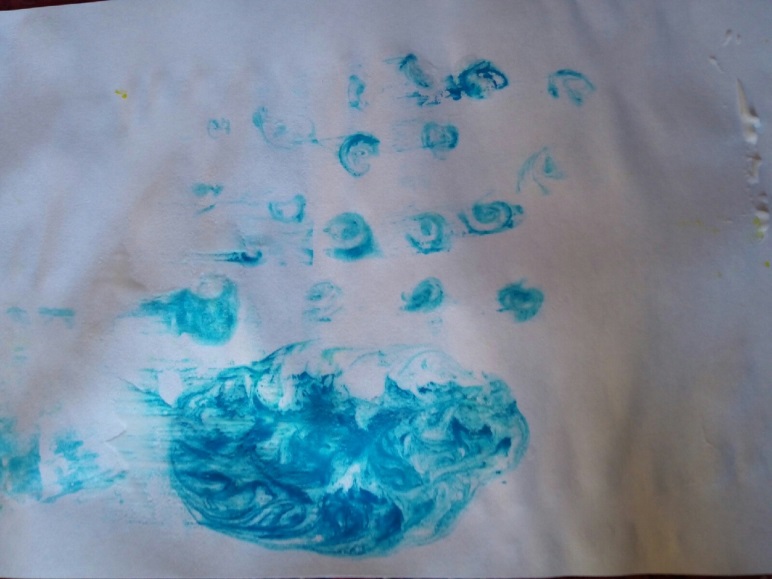 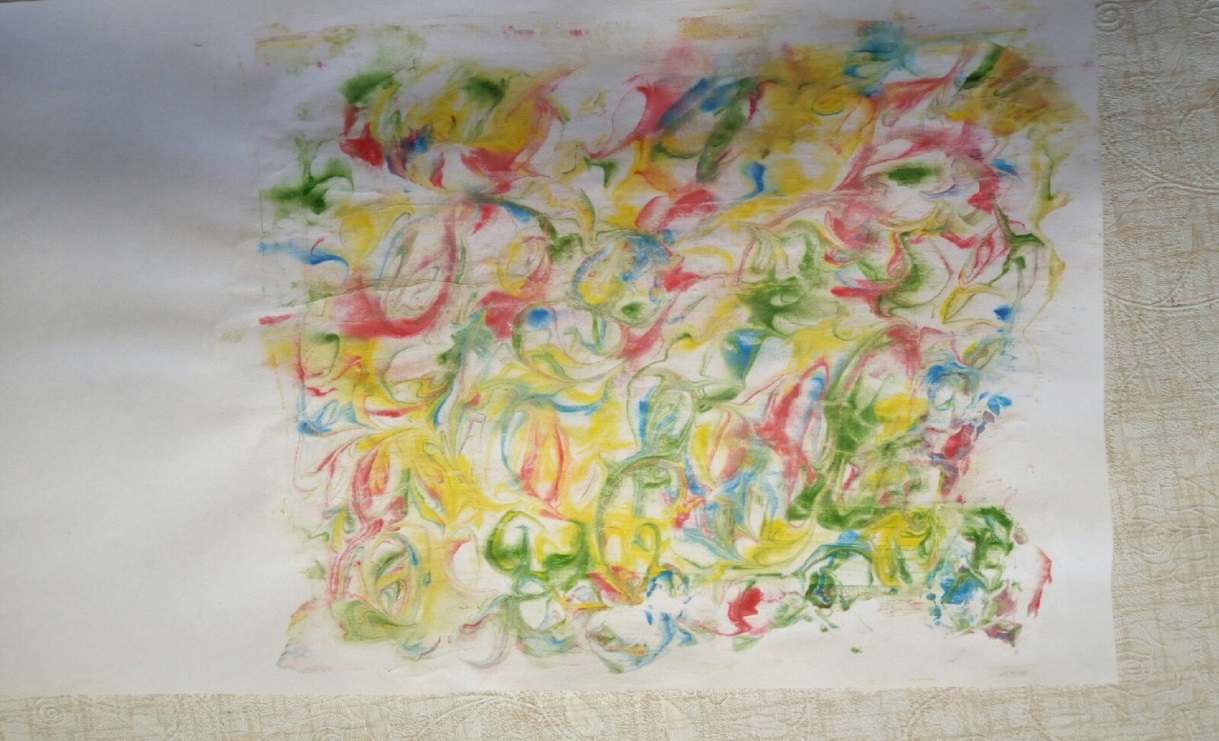 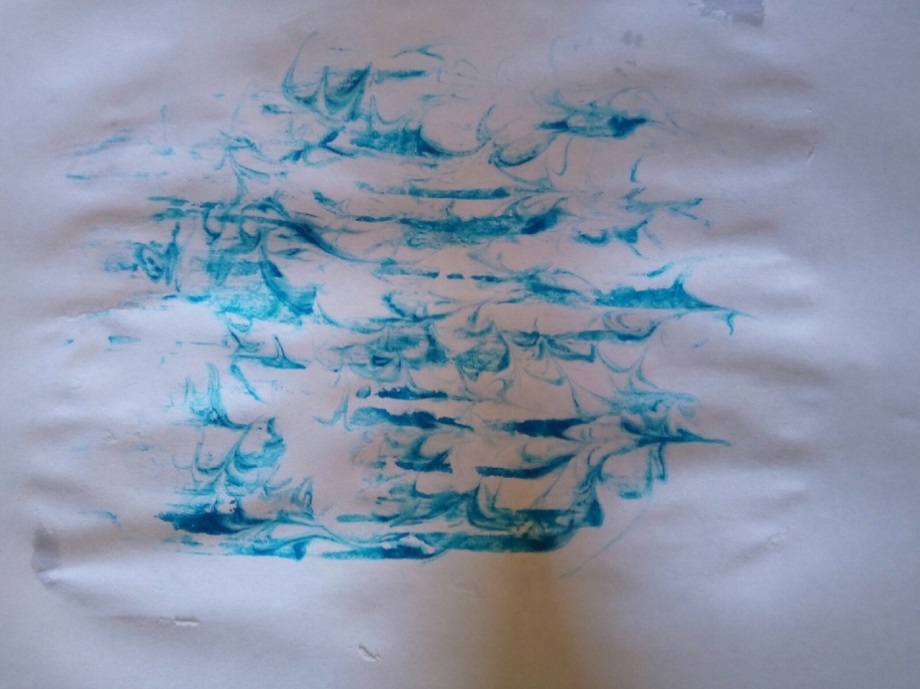 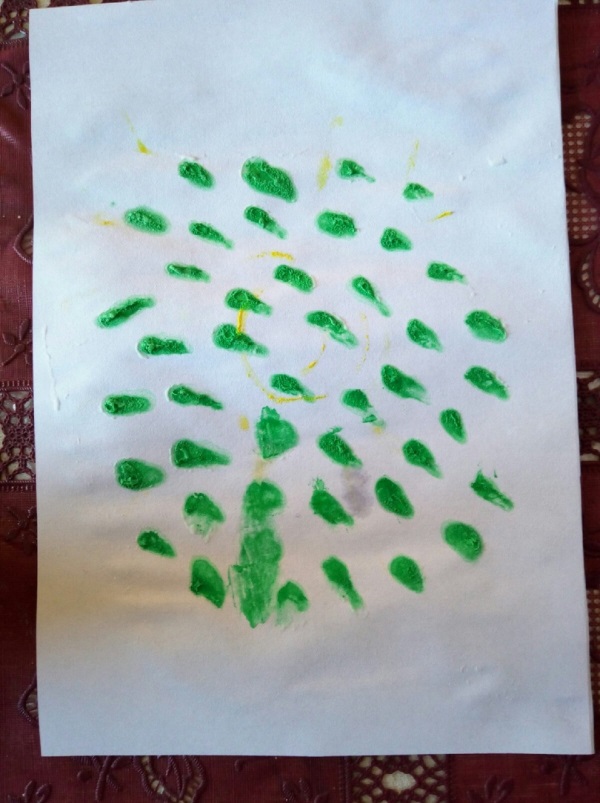 Рекомендации для родителей: 

- Никогда не просите ребенка нарисовать вам что-либо конкретное по заказу, можете только предложить несколько вариантов на выбор, но не настаивайте, чтобы ребенок обязательно нарисовал что-нибудь из предложенного вами; пусть лучше рисует то, что задумал сам.- Никогда не критикуйте работы маленького ребенка; да, он еще несовершенен, он рисует, как может, но рисует с душой; если вы будете постоянно его критиковать, он может вообще отказаться от этого занятия.- Никогда, ни под каким предлогом не дорисовывайте ничего и не улучшайте в работах ребенка, это тоже его обижает, подчеркивает его неполноценность, невозможность самому нарисовать хорошо (часто родители делают это, чтобы потом демонстрировать работы ребенка родственникам и знакомым, как его достижения).- Поощряйте нестандартные решения образов или приемы работы; пусть малыш понимает, что главное - это именно его фантазия.- Рассматривайте и обсуждайте его предыдущие работы, чтобы он не забывал, что он уже умеет рисовать, что у него уже однажды получилось очень хорошо; старайтесь вывешивать работы ребенка на стену.- Рассматривайте работы других детей, чтобы он захотел нарисовать также.- Рассматривайте репродукции картин разных художников, ходите в картинные галереи.Использование нетрадиционных техник рисования делает процесс обучения интересным и занимательным, создает у детей бодрое рабочее настроение, облегчает преодоление трудностей в усвоение программного материала.
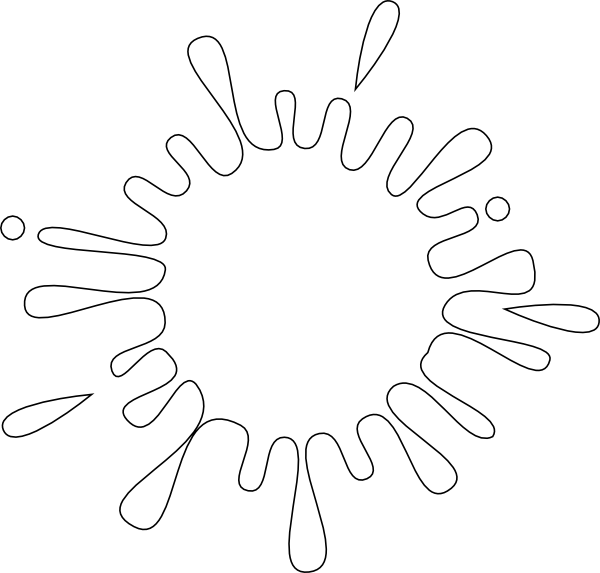 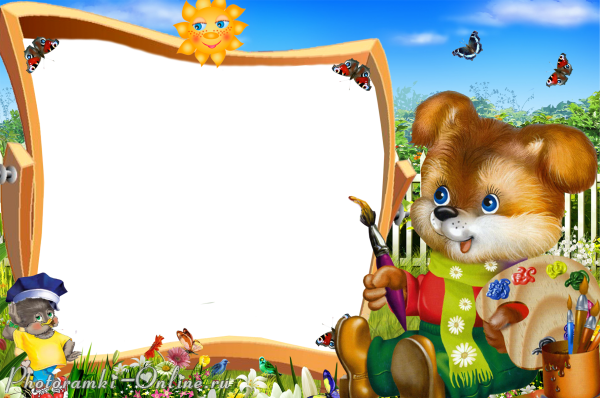 Спасибо за внимание!